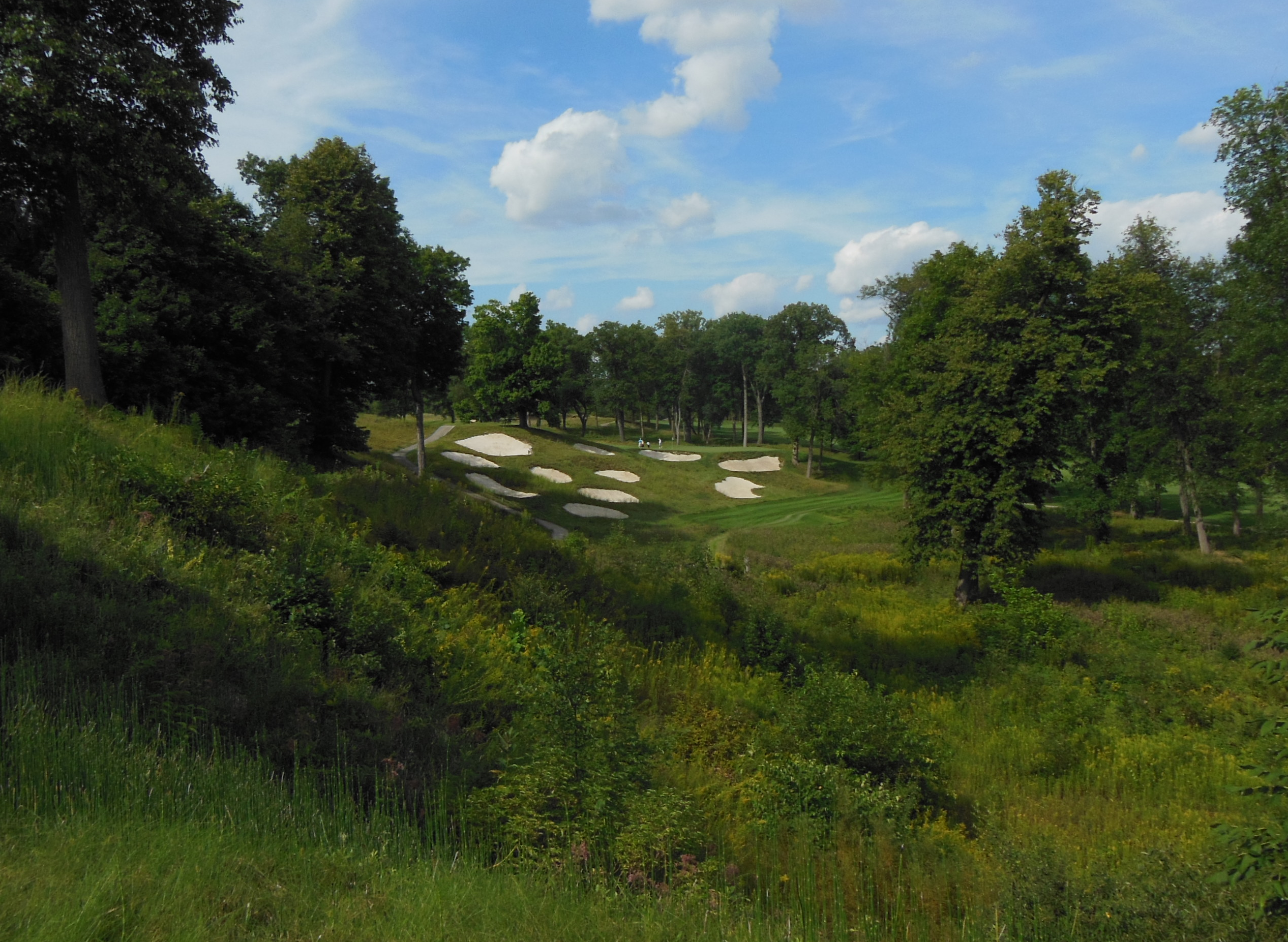 Sustainability in Golf Maintenance and Preparations for Winter 2015
Cale A. Bigelow – Purdue Turf Science
“Sustainability” in simple terms:
We hear a lot about “sustainable energy, sustainable business models, sustainable agriculture, etc.”
What is it really? 
In simple terms: Sustainability is defined as “the quality of not being harmful to the environment or depleting natural resources, and thereby supporting long-term ecological balance” (Dictionary.com)
In reality …
“Sustainability” in simple terms:
In reality…“Sustainability” more broadly includes three major inter-related components. The 3 “E’s”:
Environmental protection/Resource conservation
Economic prosperity and continuity 
Equity or the social well being
Sustainability Goals?
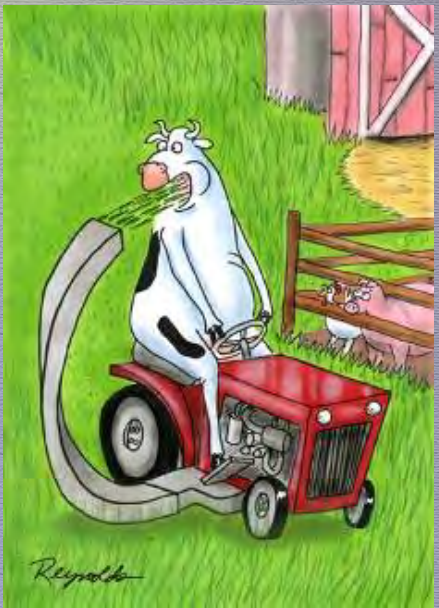 Resource efficiency
Operational efficiency
Increased/more diverse? Habitats
Improved playability
Appropriate Aesthetic Beauty
Reduced liability for the facility
“Better” working environment/morale
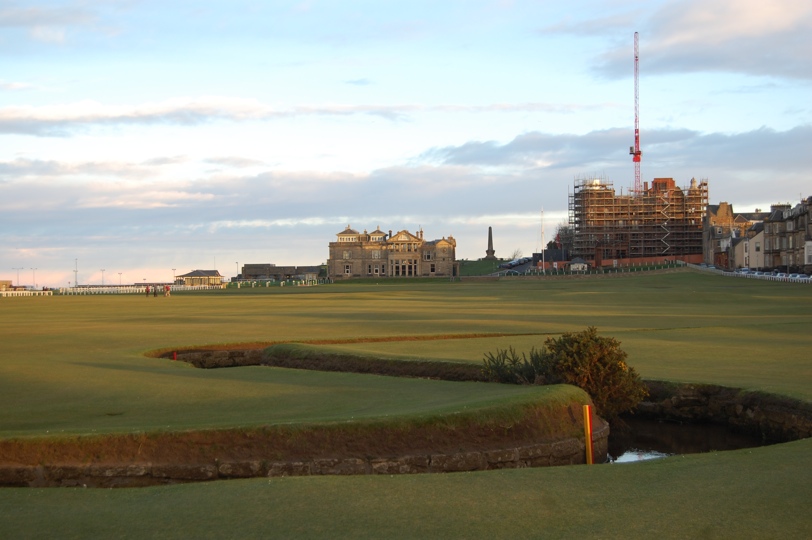 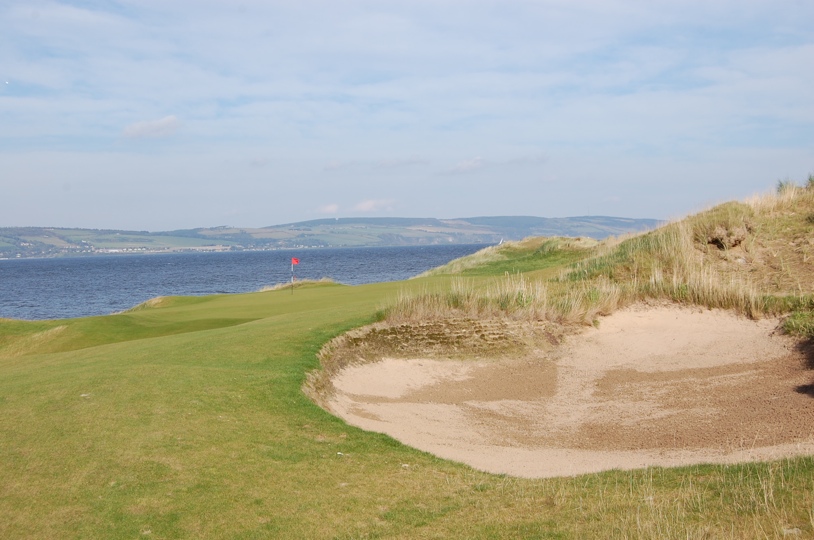 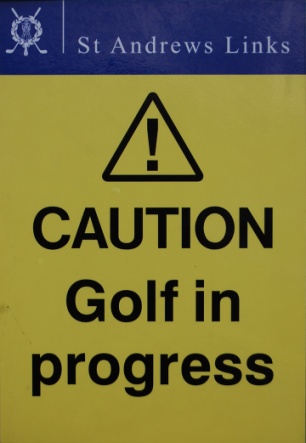 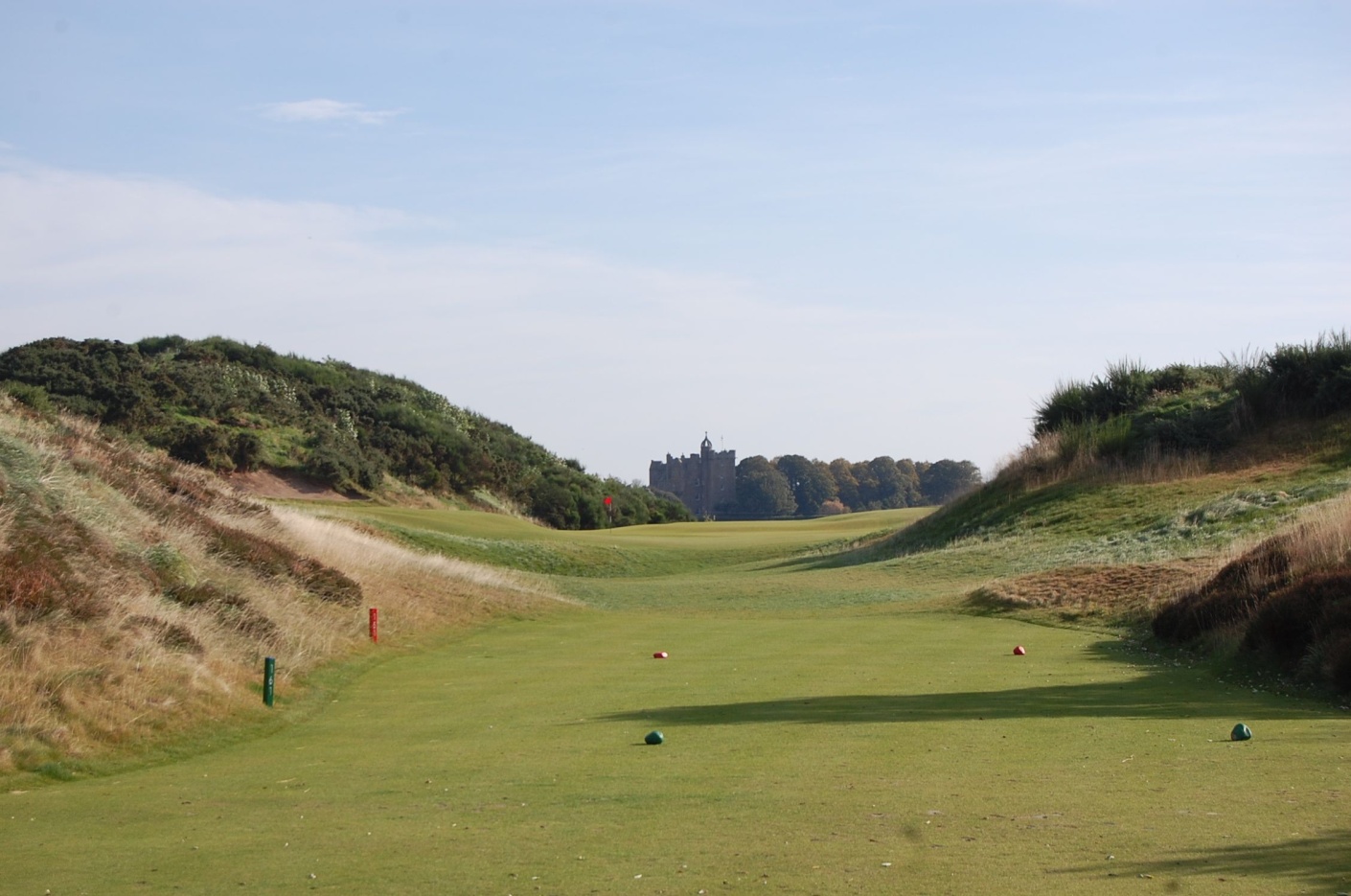 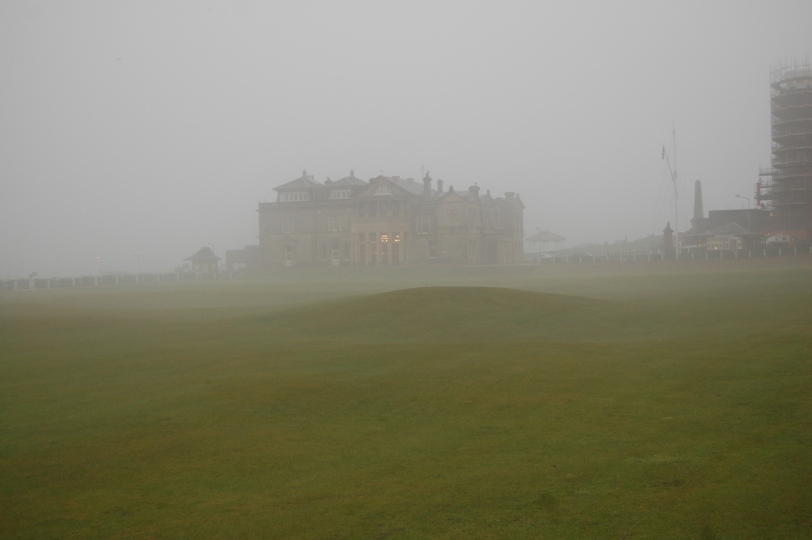 European Golf Turf Management =Reduced Inputs…More “Sustainable”?
5
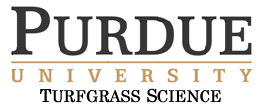 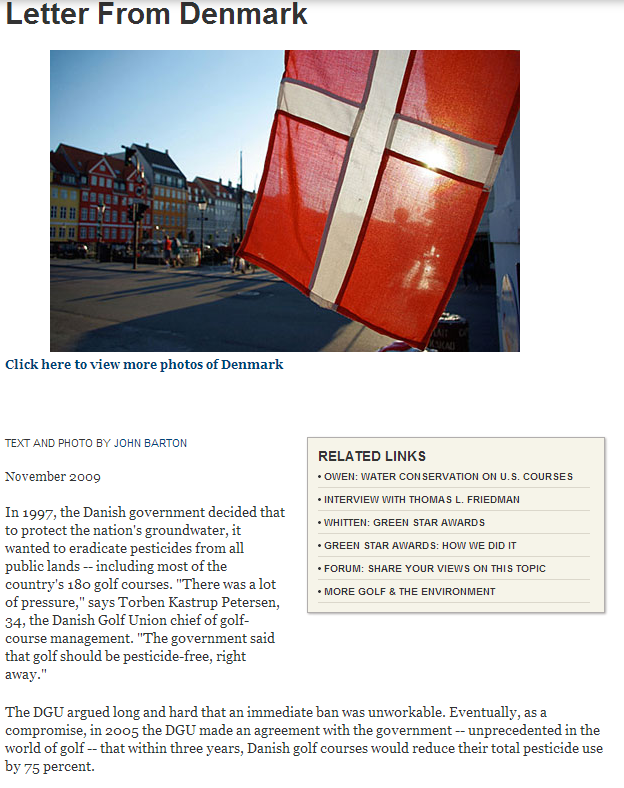 Alternative and/or Sustainable practices are the ONLY option in some places
Take a look in the Mirror…How “Green” is Golf in the USA?
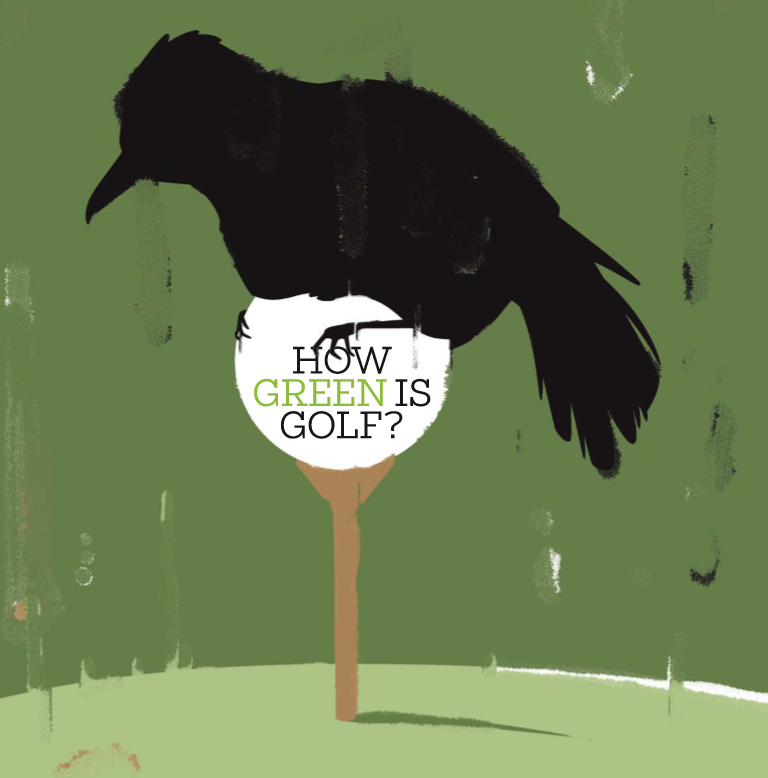 John Barton 2008 Golf Digest article
Challenges facing golf maintenance?
Resources and utilization of the resources
WATER!!!
Fertilizers, chemicals, and more…
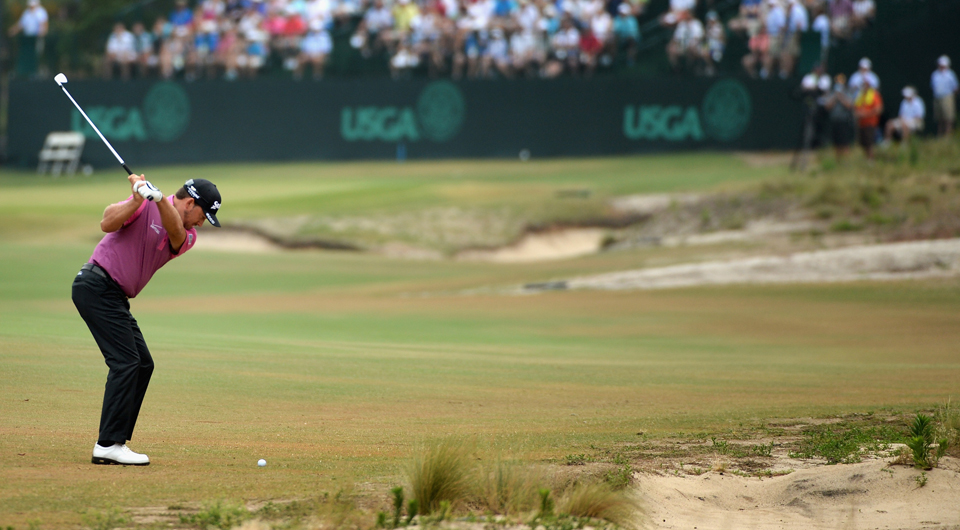 Take a look in the Mirror…How “Green” is Golf?
Are there things that we can actually do to be better? or more “sustainable” from a 3 “E’s” standpoint?

Are there regulations looming that we need to address or think about today?
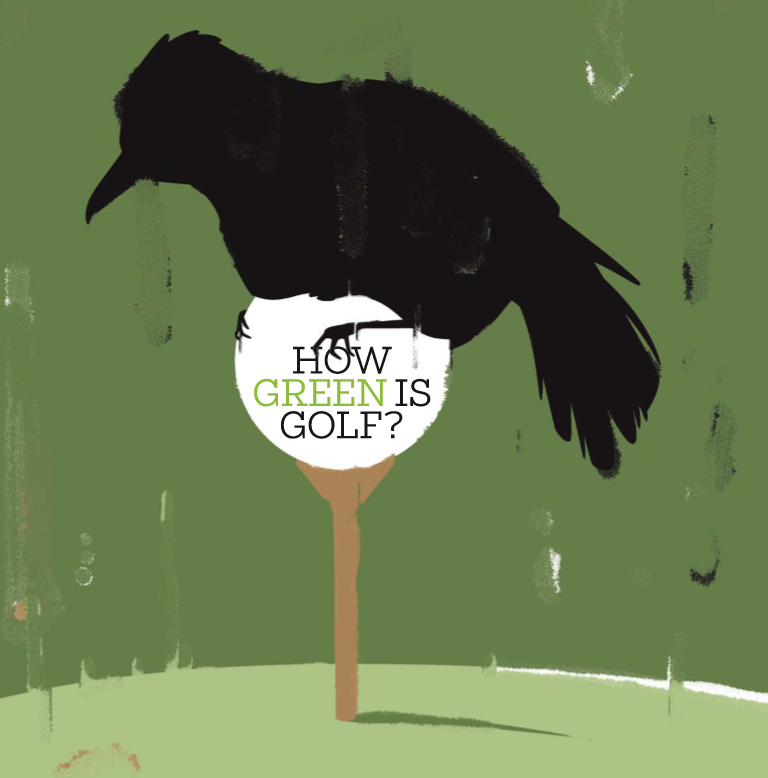 John Barton 2008 Golf Digest article
Stewardship/Environmental Accounting Programs?
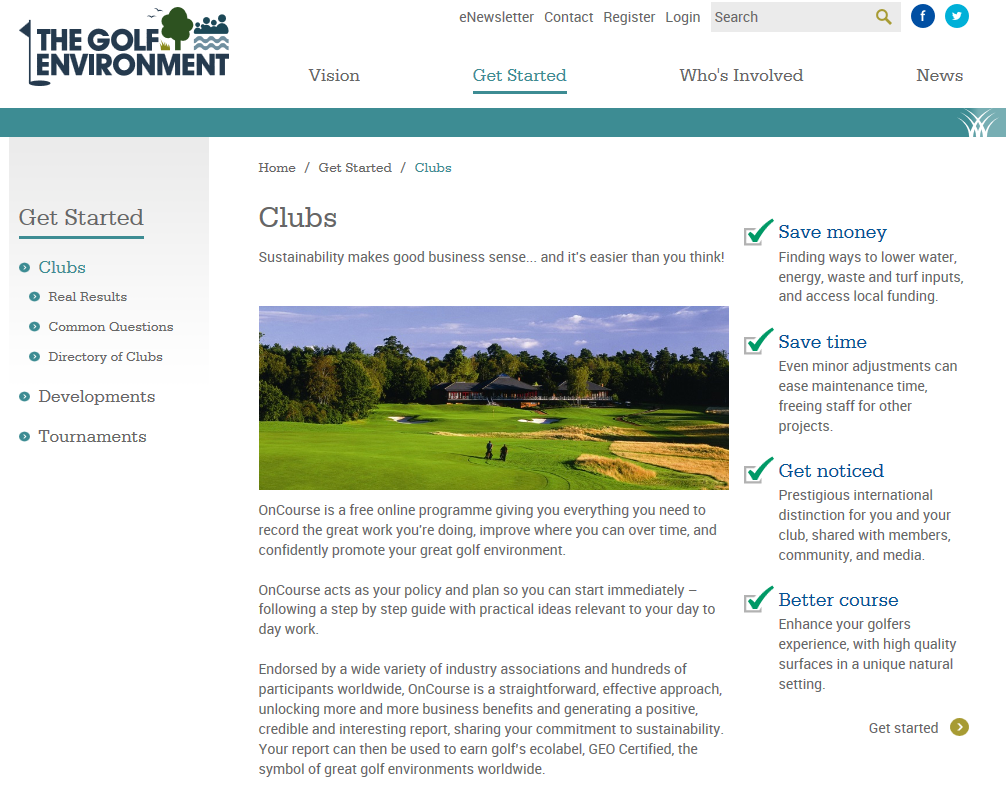 The GEO “OnCourse” Program is one example:
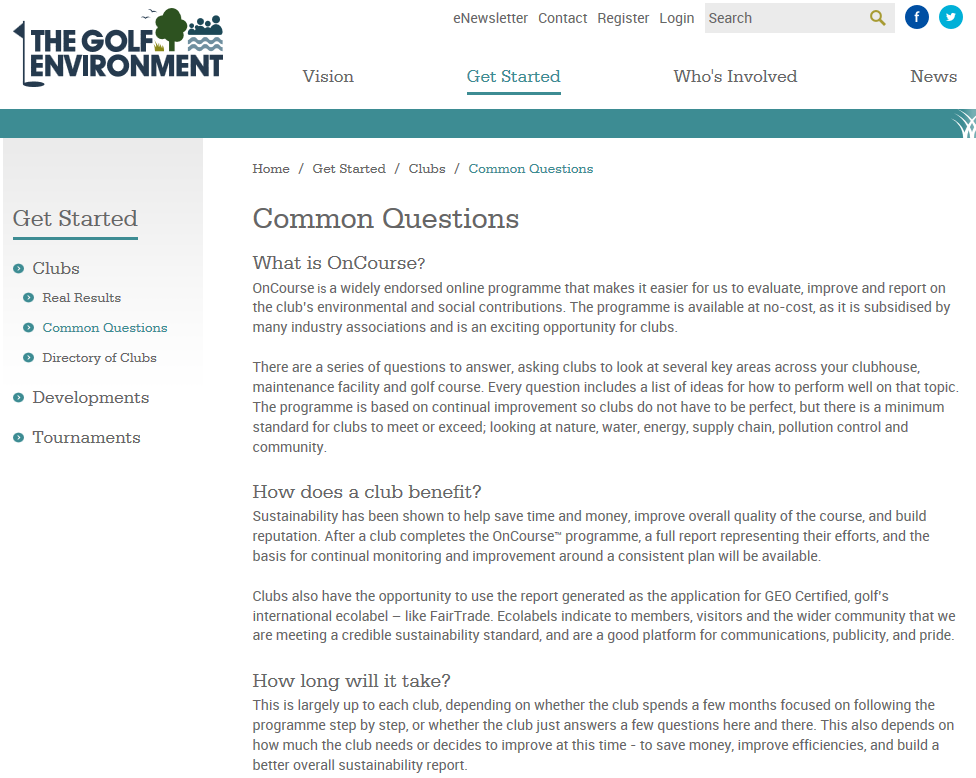 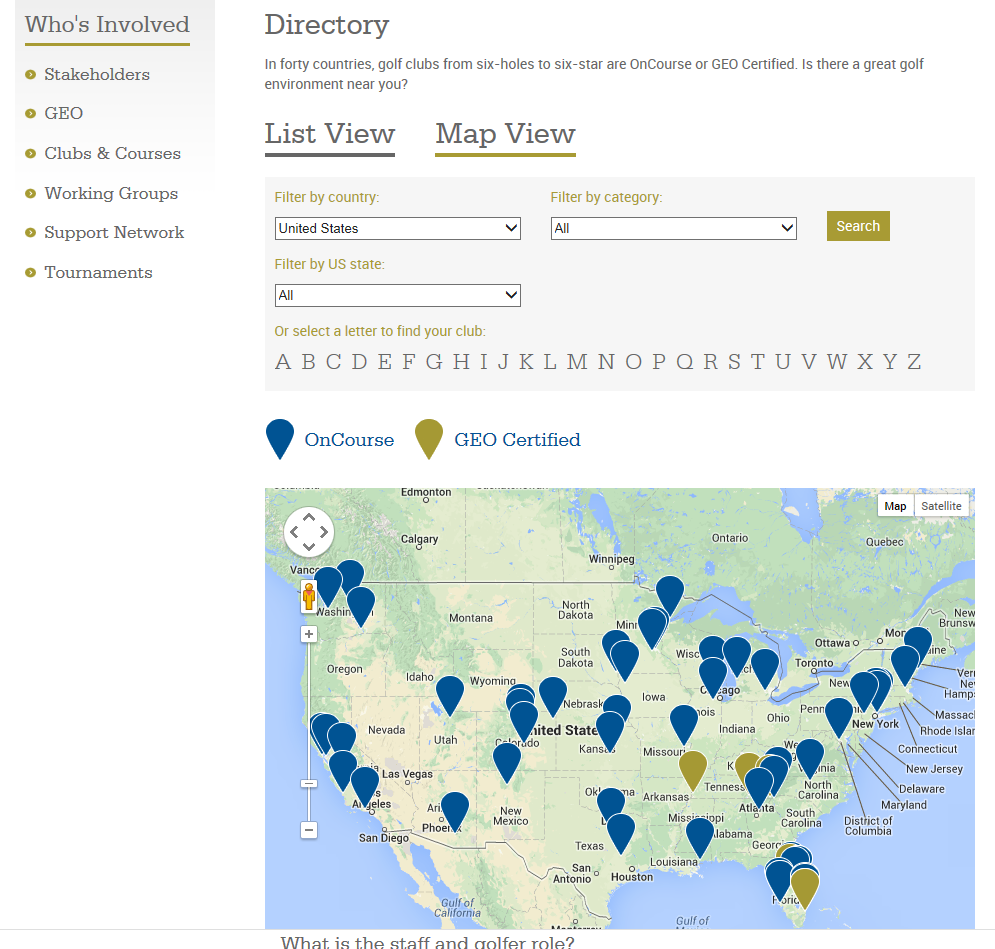 Think about all of your resource inputs…
Are there places you can be more efficient?
What might the benefits actually be from challenging the “Norm”?
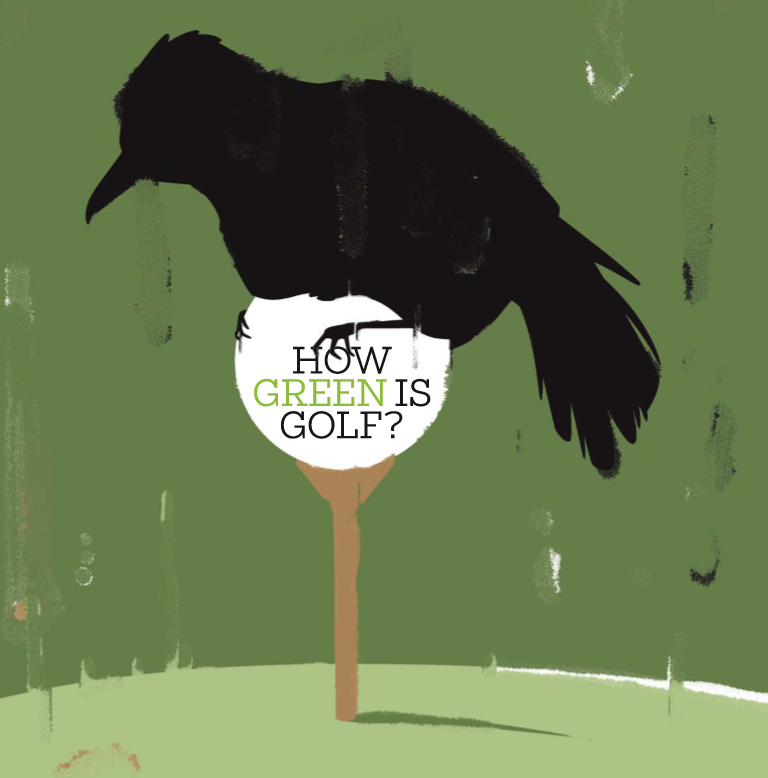 John Barton 2008 Golf Digest article
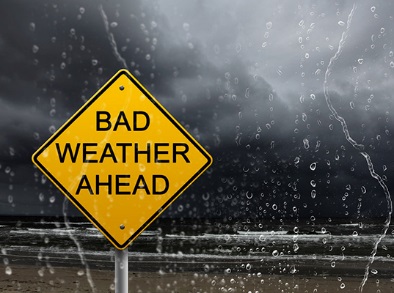 Winter Preparation?
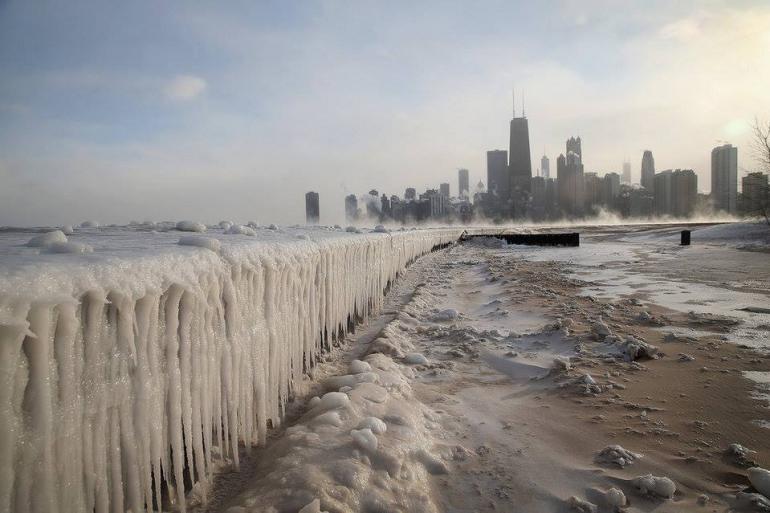 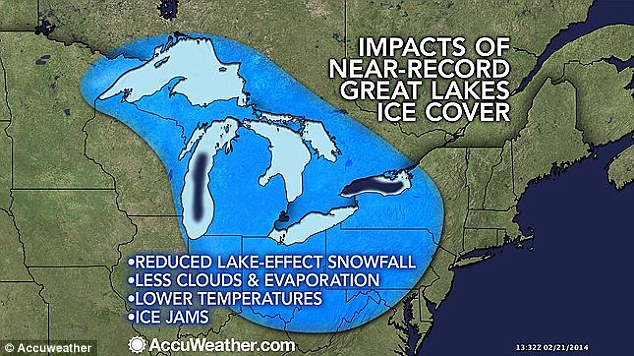 Really??? Not again..
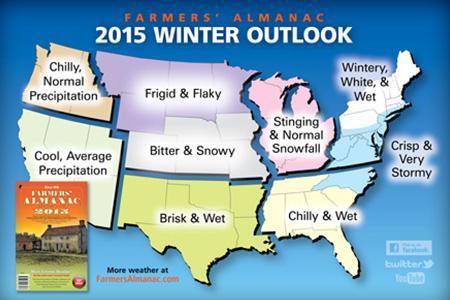 A cautionary tale… “The Grasshopper and the Ant”
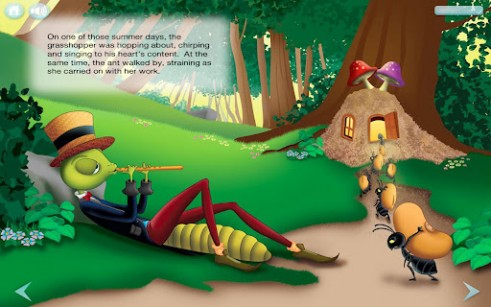 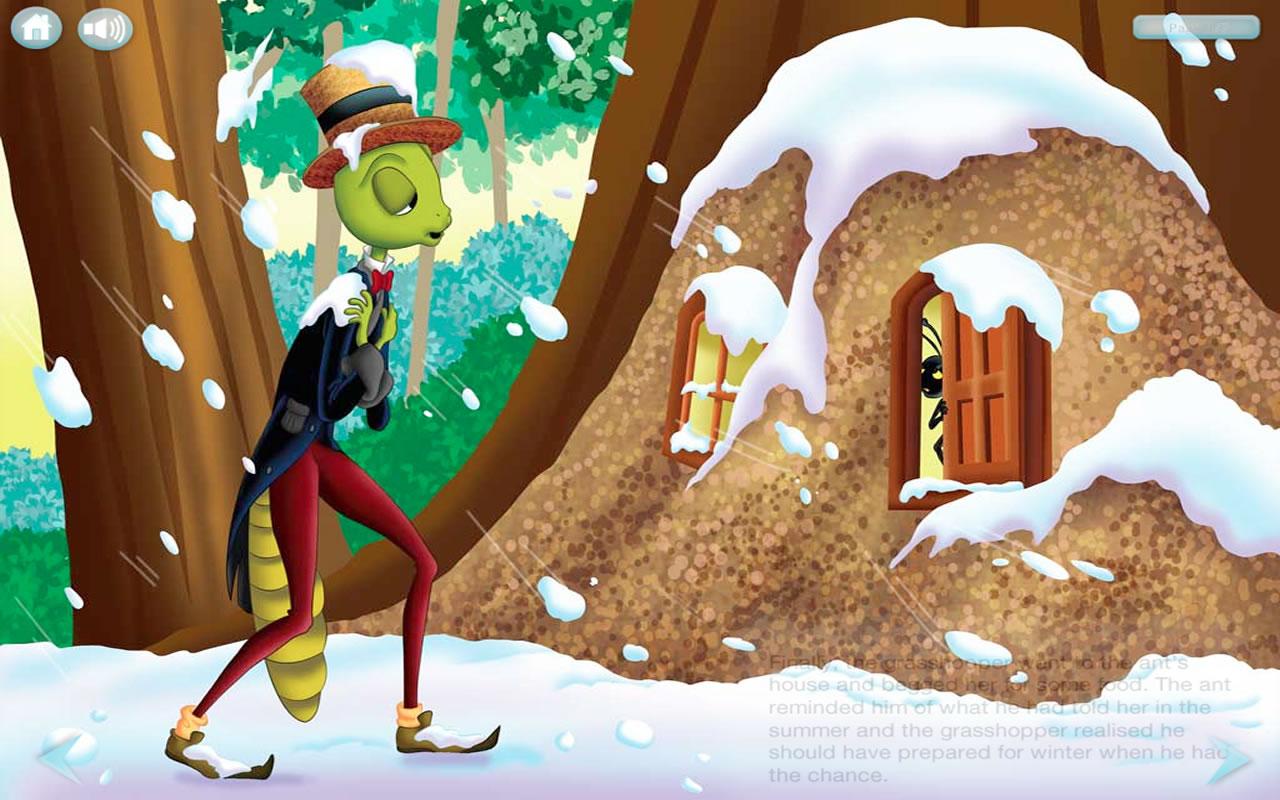 No BIG Secrets: The first step in Preparation is to Have a Plan!
Sometimes our memories are very short…
“What have you done for me lately?”
Is spring 2014 a distant memory?
Go back and take a look at some of your photos from this spring…
What did you learn from the “PolarVortex”?
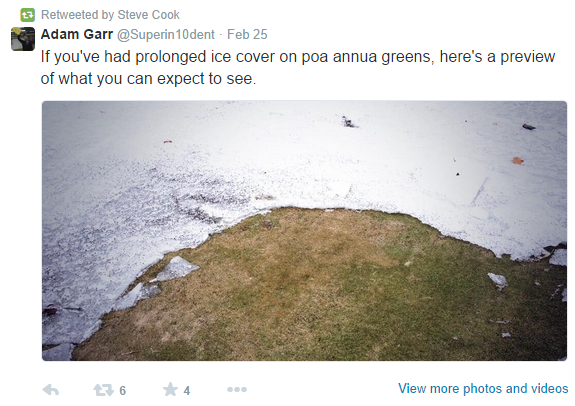 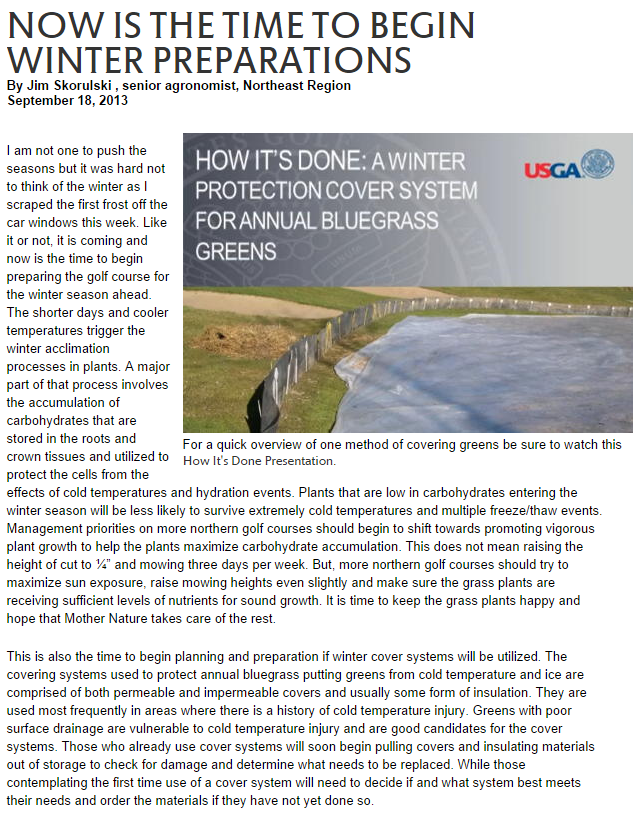 Many Past and Present Resources from Agronomic Experts to Help you Get Started
My colleagues a bit further north had a very long early spring…
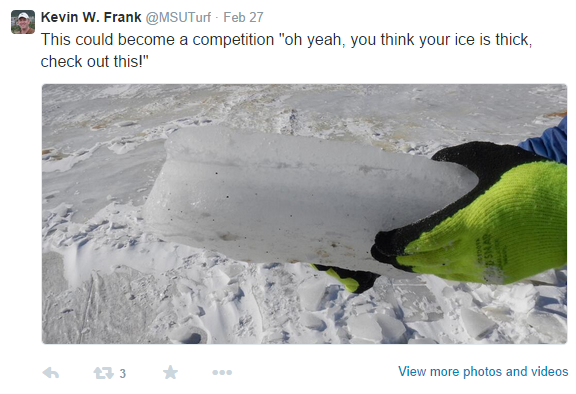 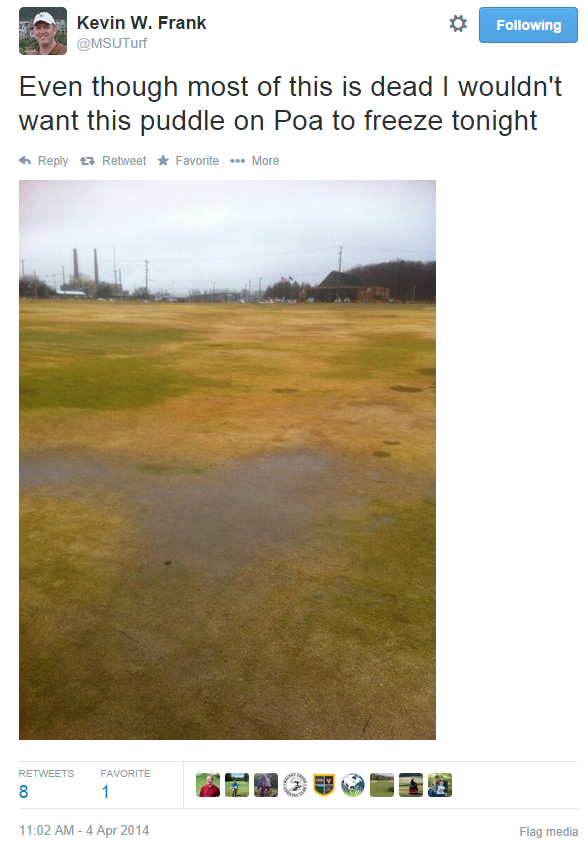 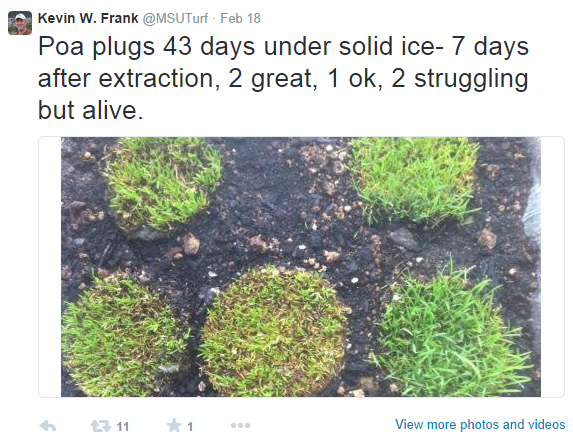 My colleagues a bit further north had a very long early spring…
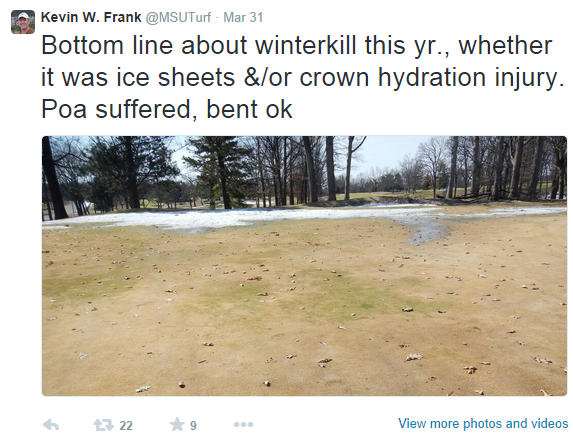 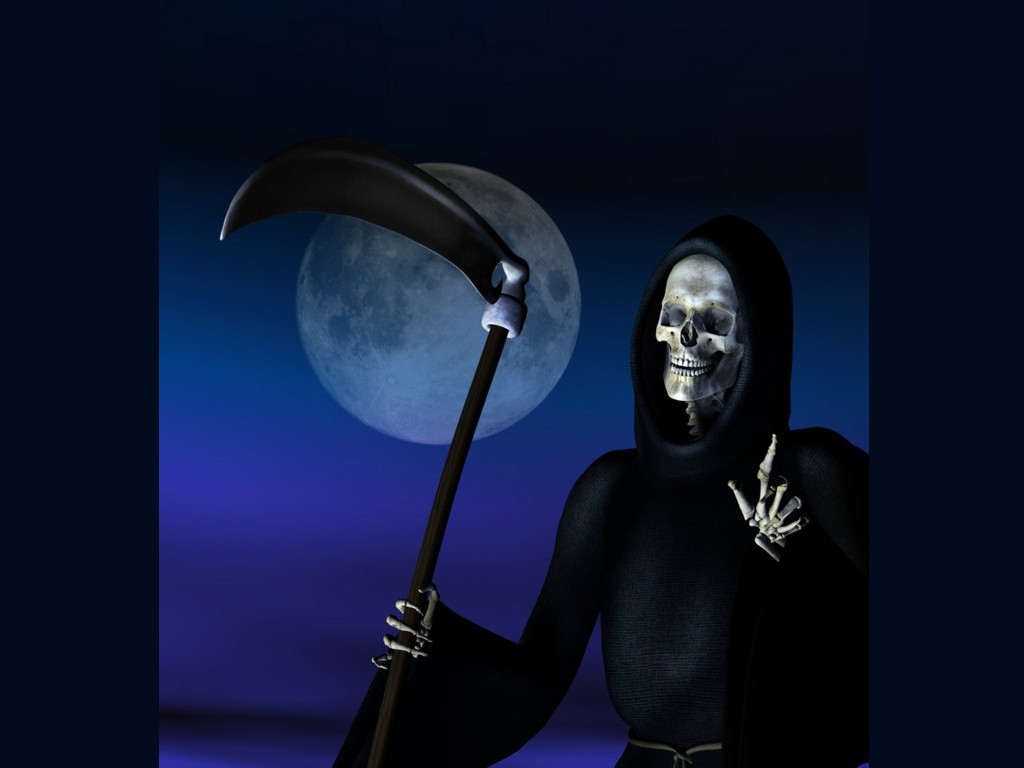 Major Reasons for Winter-kill
Growing a species (or cultivar) prone to winter damage
Extended exposure to low temperatures
Wind desiccation 
Snow mold damage
Suffocation under ice
How the Plant Prepares for Winter?
Shorter days, Cooler air AND SOIL temps signal the plant to begin acclimation process
Survival?
Its all about the…
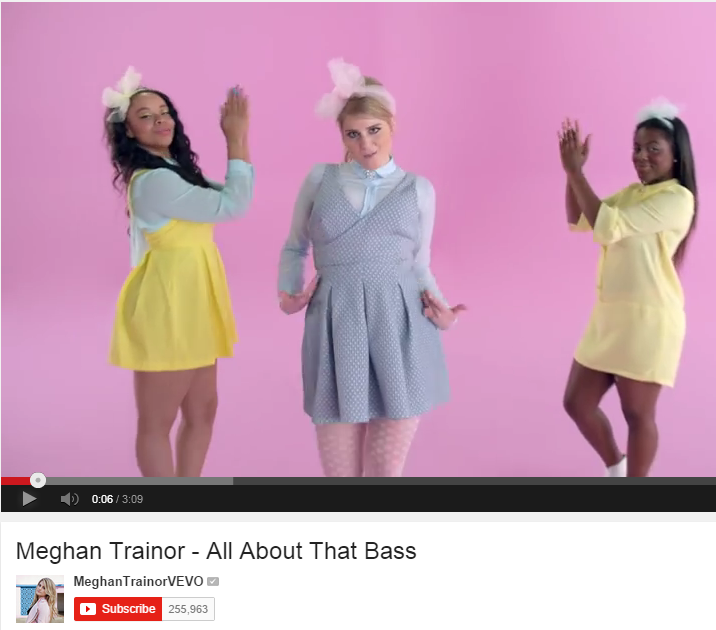 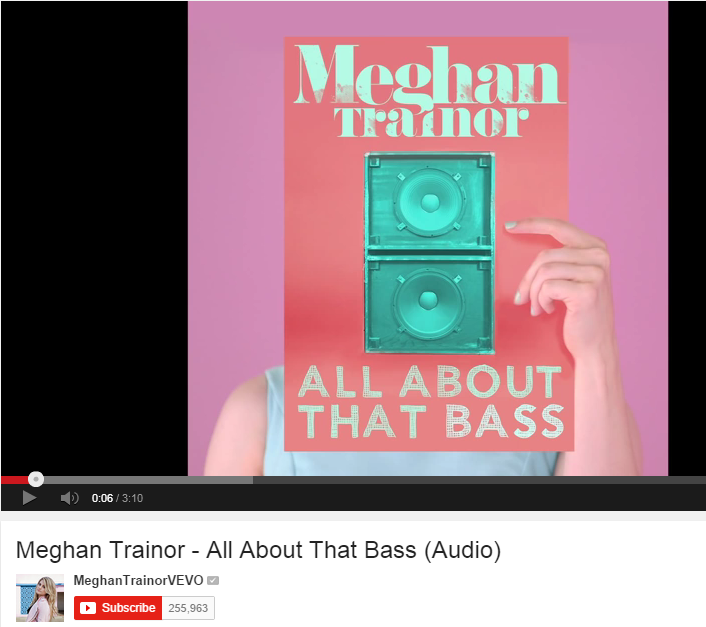 How the Plant Prepares?
Shorter days, Cooler air AND SOIL temps signal the plant to begin acclimation process
Its all about the…
In our case as turf managers its all about the CHOS! or carbohydrates
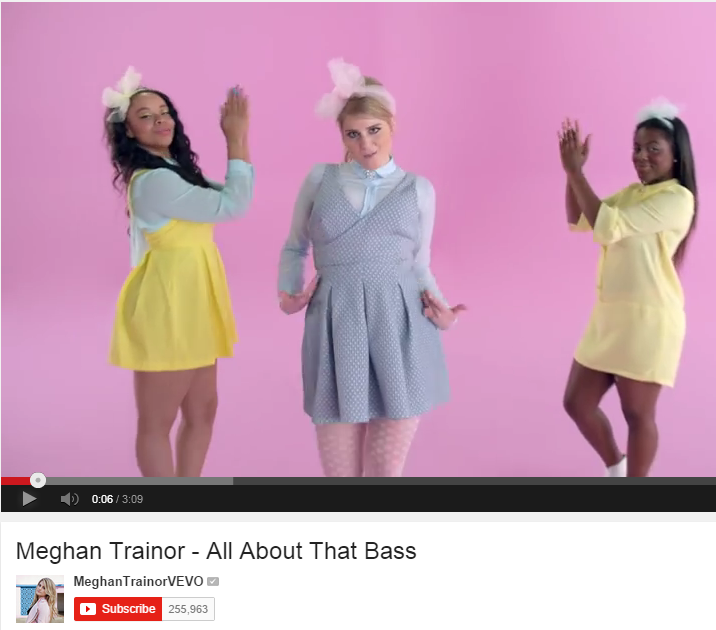 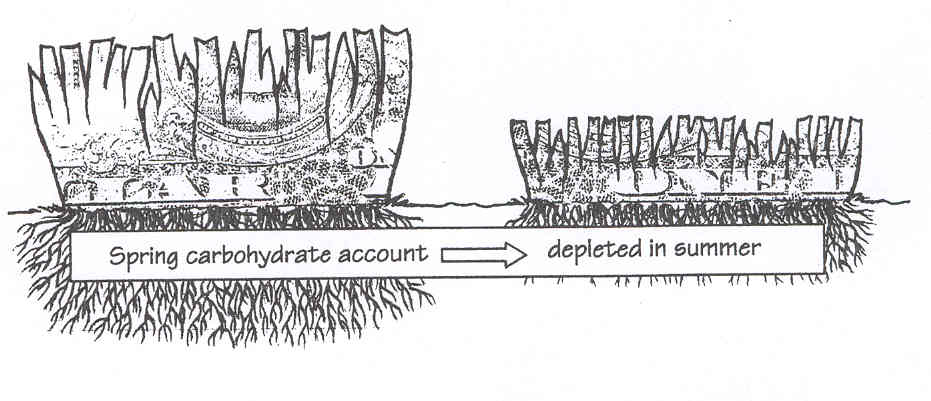 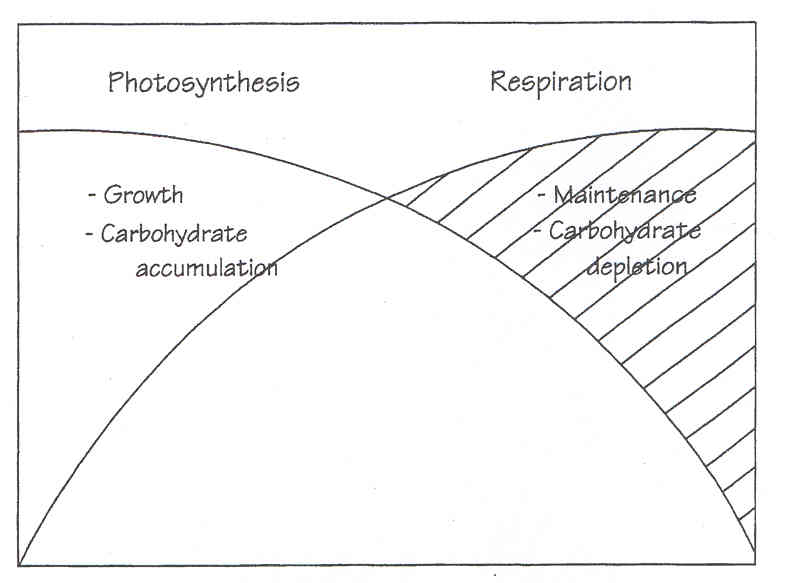 How the Plant Prepares?
The shorter days and cooler temperatures trigger the winter acclimation processes in plants. Its all about the CHOS! or carbohydrates
A major part of that process involves the accumulation of carbohydrates that are stored in the roots and crown tissues and utilized to protect the cells from the effects of cold temperatures and hydration events. ”HEALTHY PLANTS” will survive
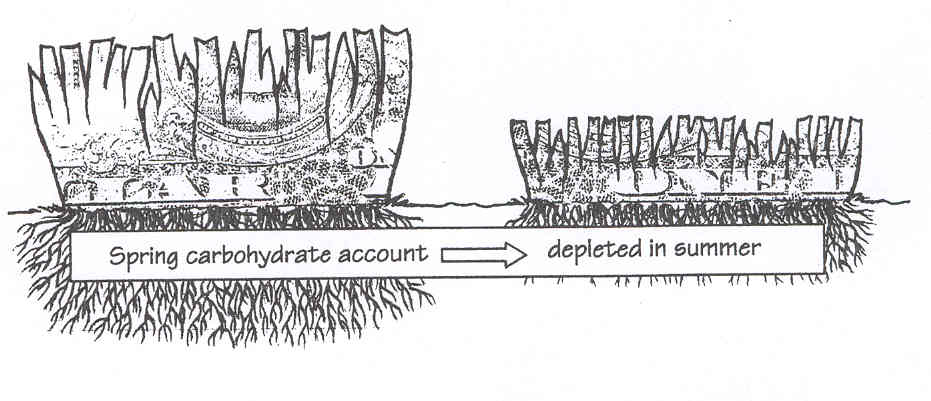 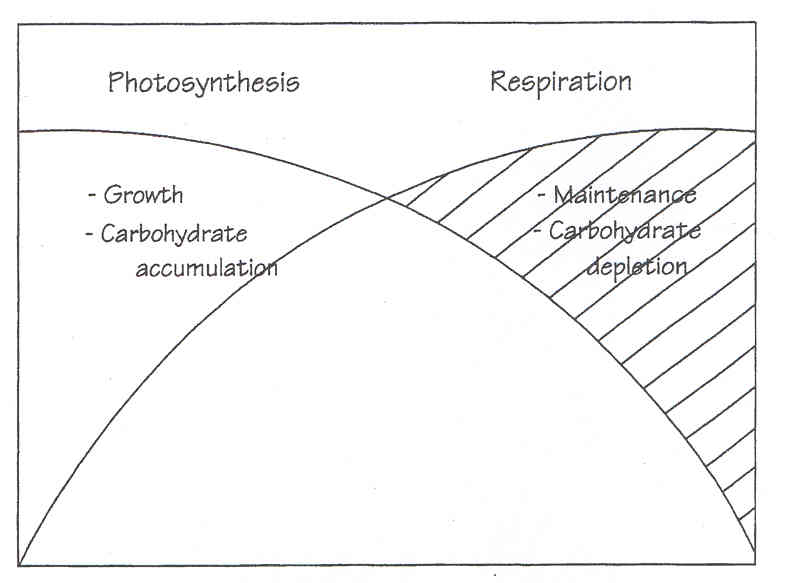 Your Plan: It’s all about the Base
Plants respond to their environment and certainly this time of year prefer to be grown in full sunlight conditions to maximize carbohydrates but…
The soil environment is the foundation of health turf.
Are there any limitations?
Chemical? Or Physical? 
When is the last time you conducted a soil evaluation? = testing
Compaction
Seasonal wetness issues
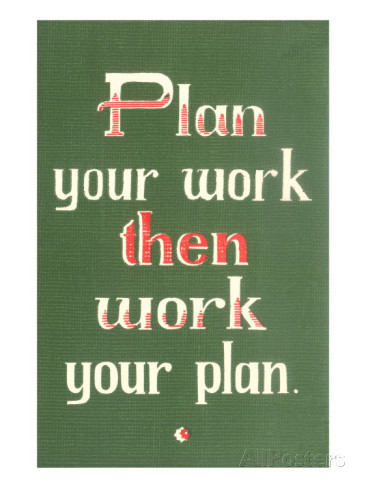 Foundations: Your Bread and Butter
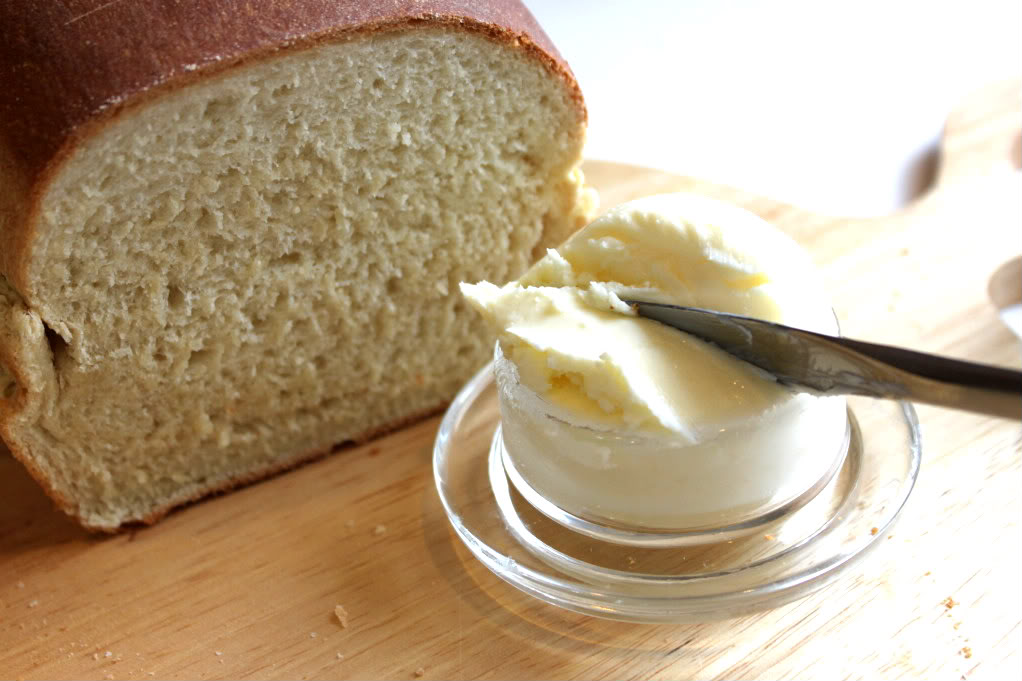 Think
Strong Foundations
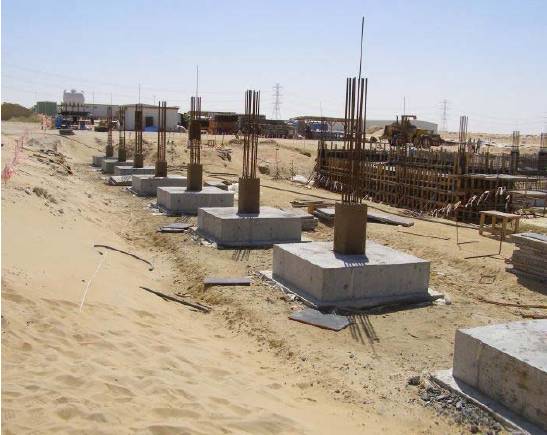 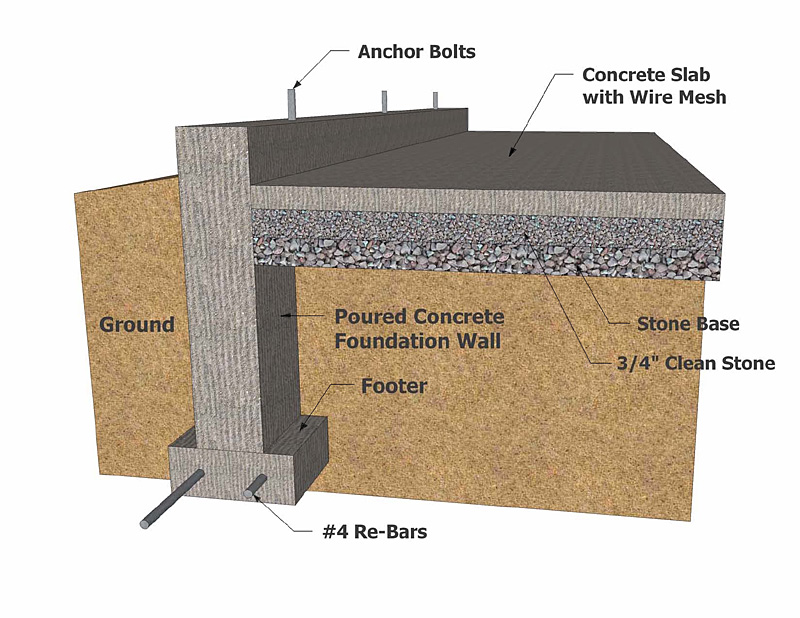 Promoting Turf Health: HOW?
Where to start?
Growing environment
Sunlight!!!
Cultural practices, adjustments?
Fundamentals:
Mowing practices
Water management and soil drainage
Fertility
Other:
Coring program?
Sand topdressing?
Pest protection for snow mold?
Covers in Northern climates
AVOID significant mechanical injury issues
The Growing Environment Matters!
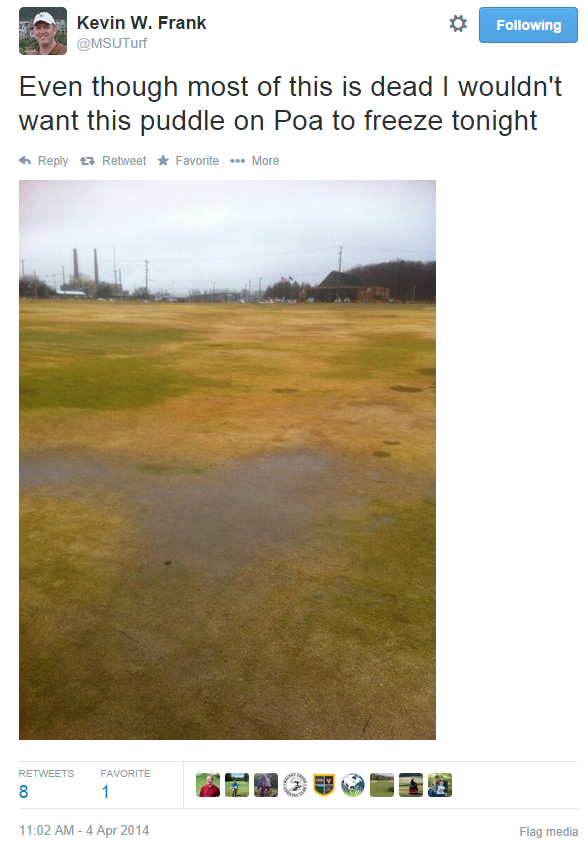 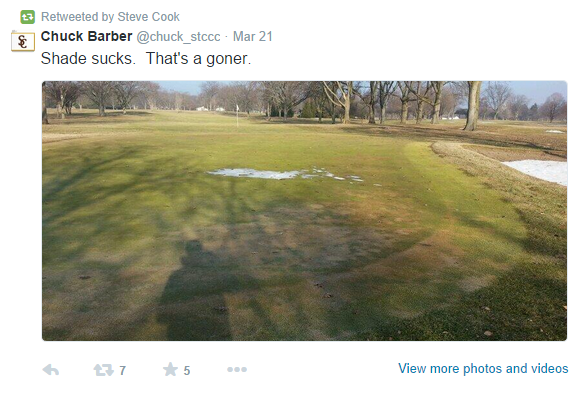 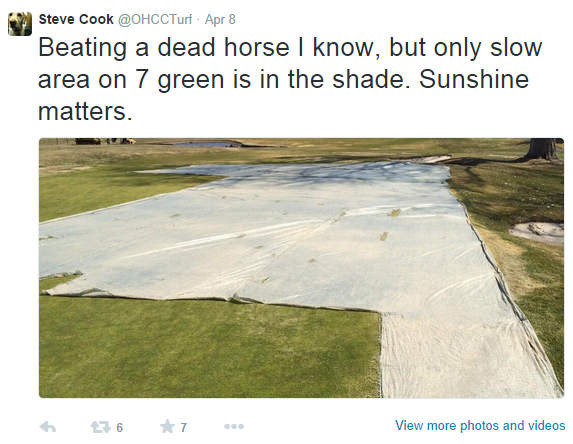 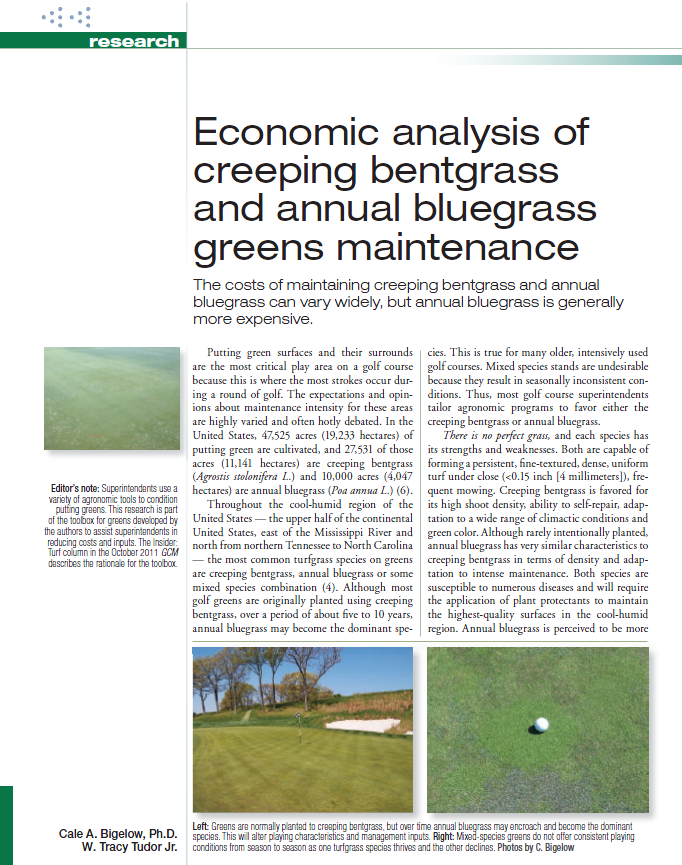 Golf Course Management: Oct. 2012
or 
“The Species Matters!!!”
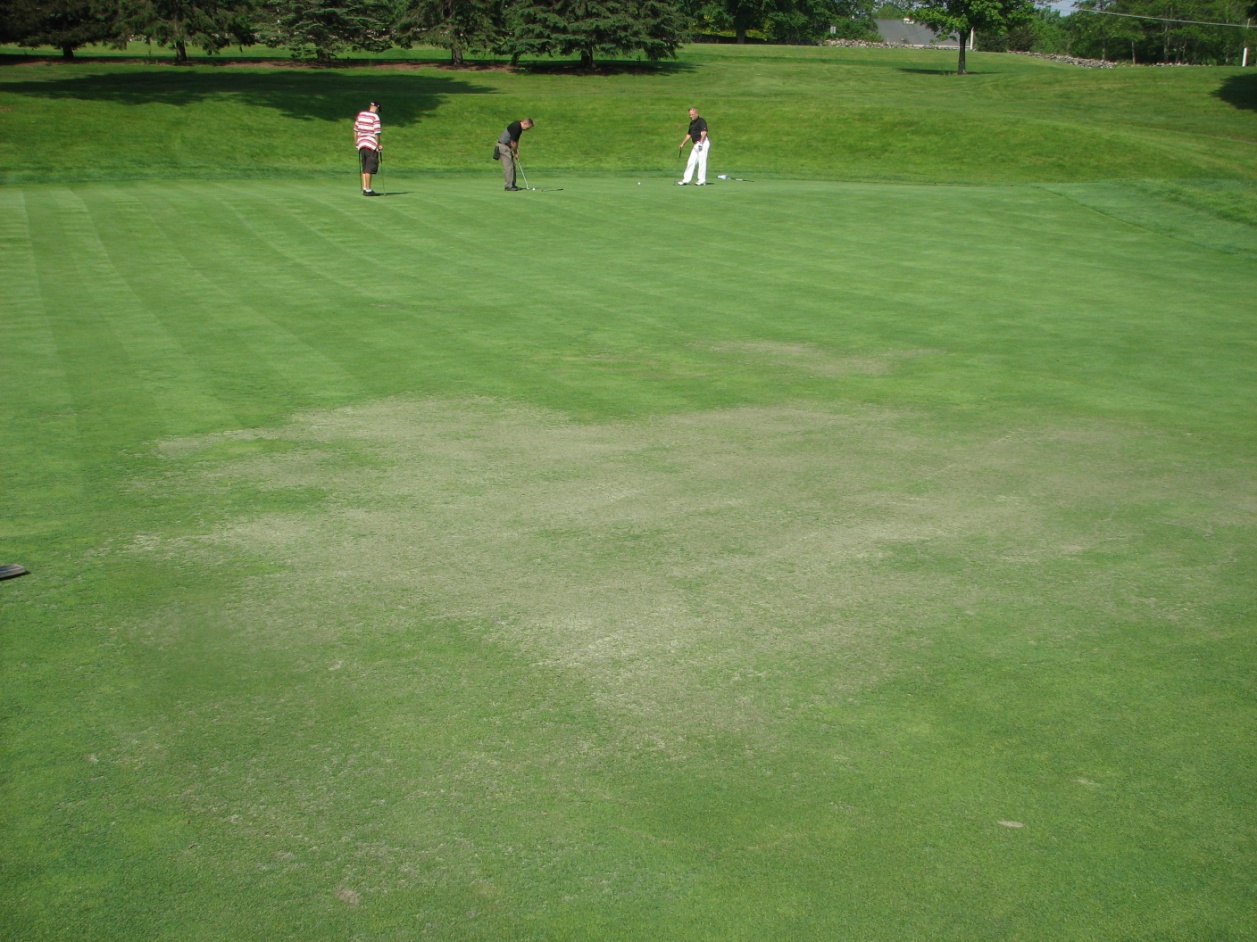 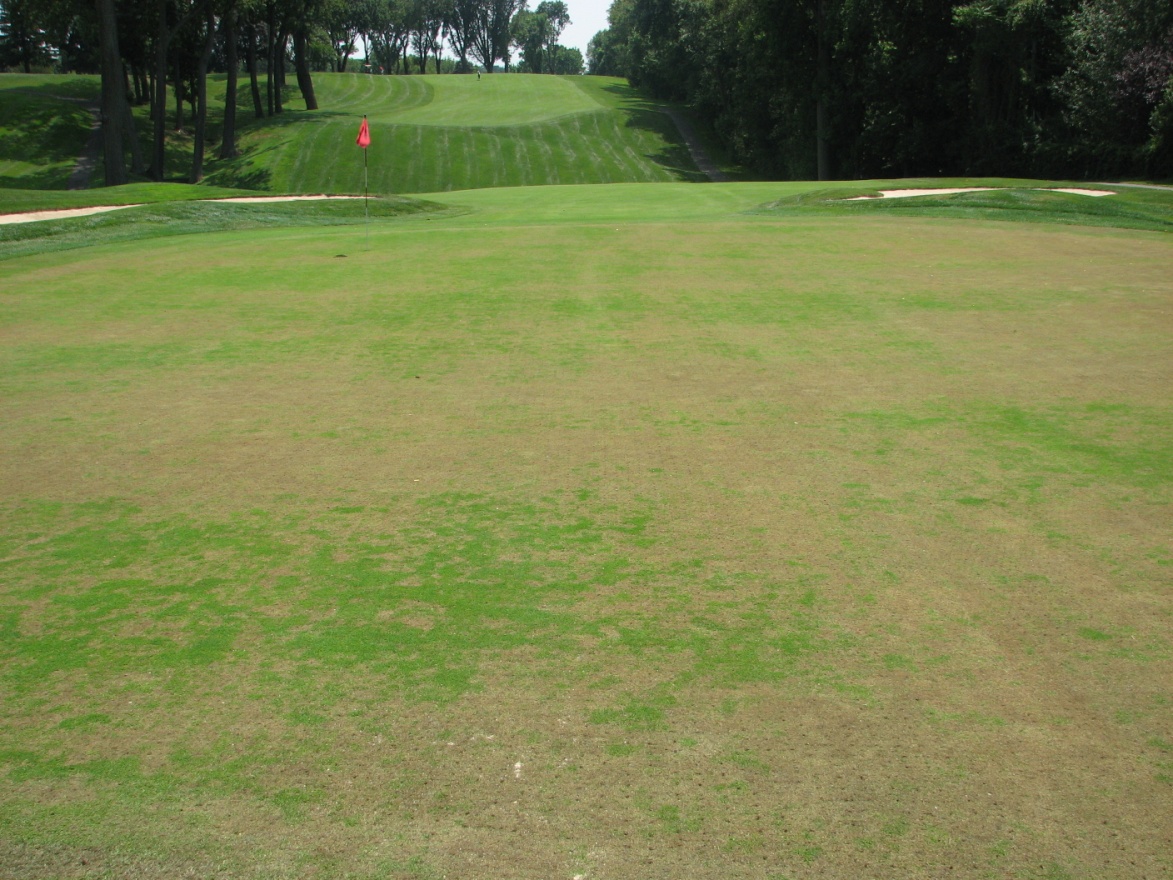 Why ABG?
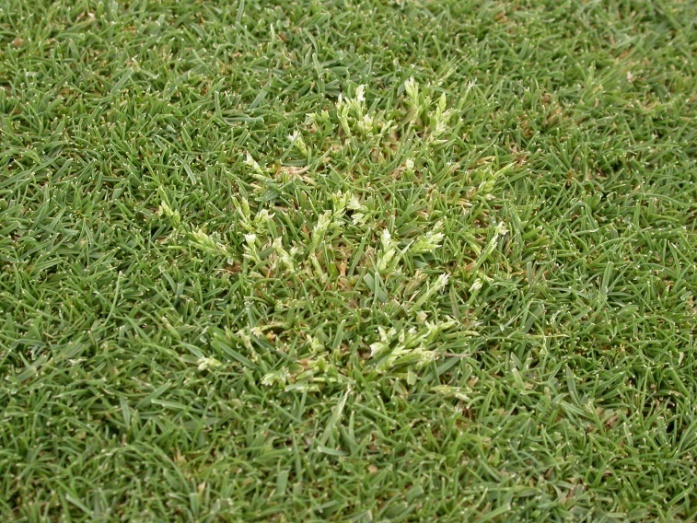 Summer and Winter Reliability Concerns?
Spring Seedheads 
Pest Issues?
Increased Maintenance Expenses?
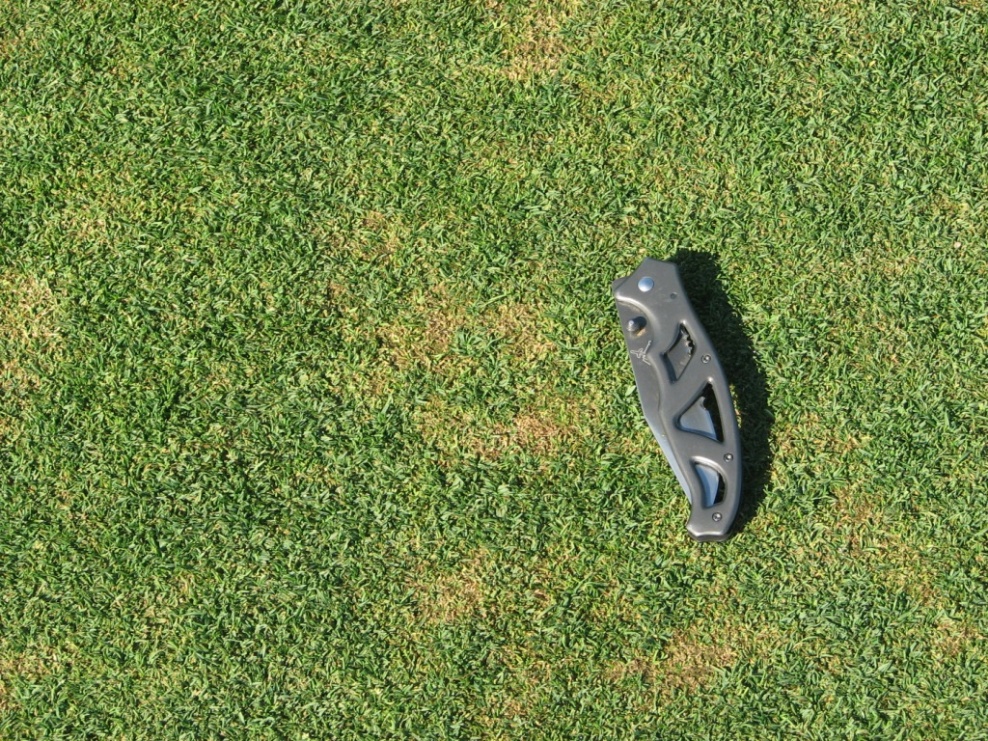 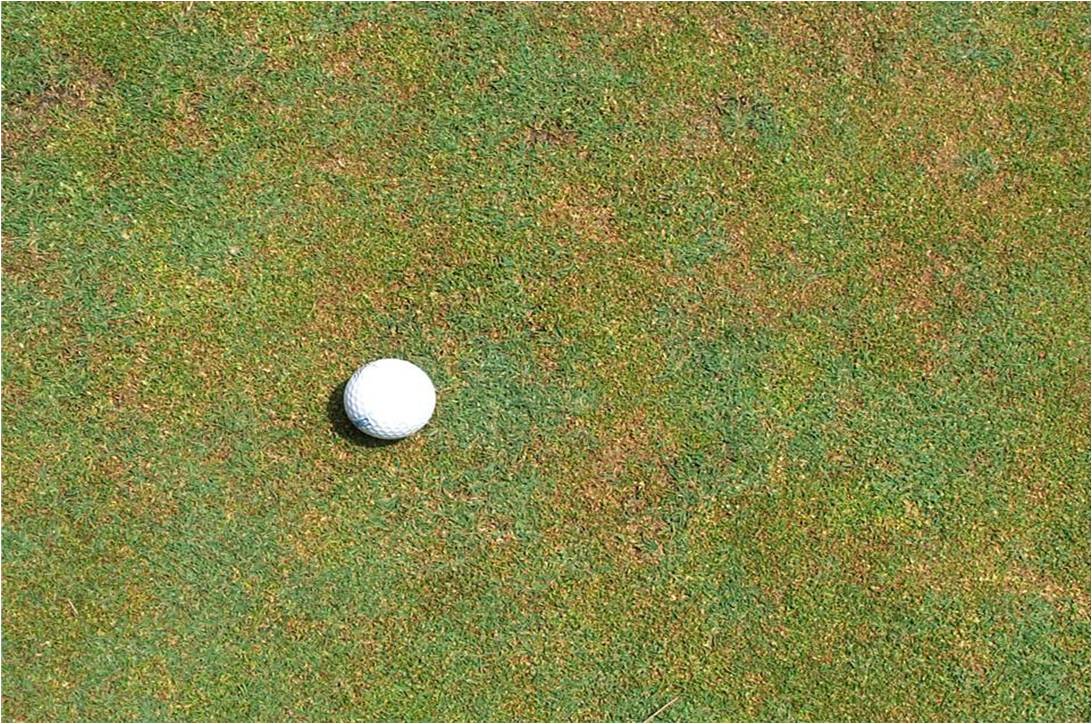 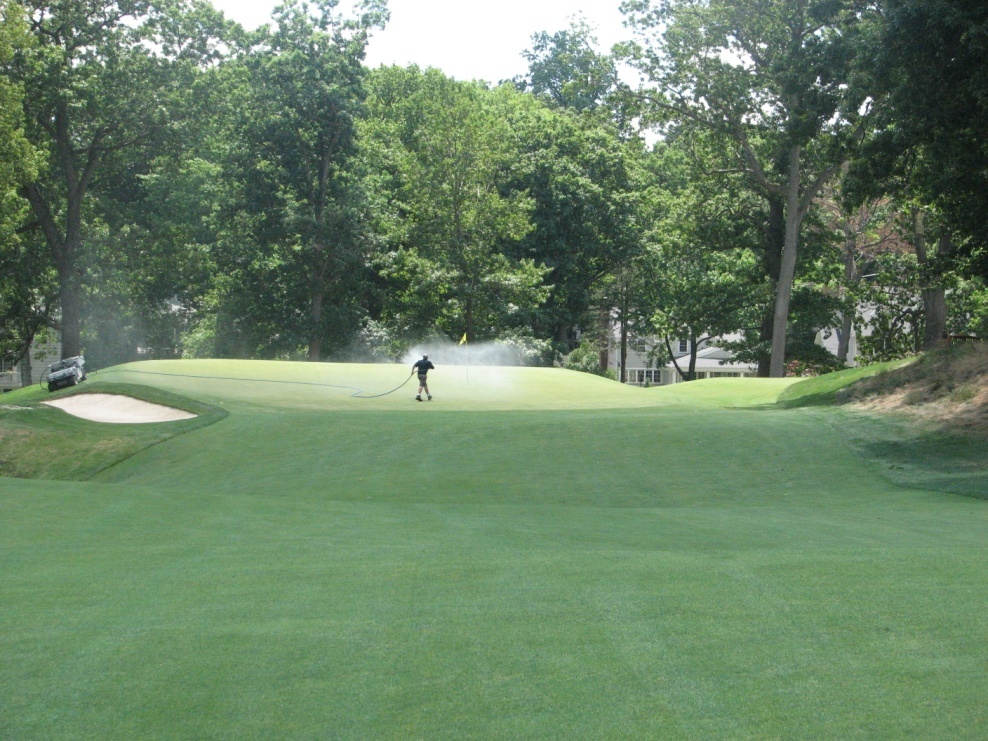 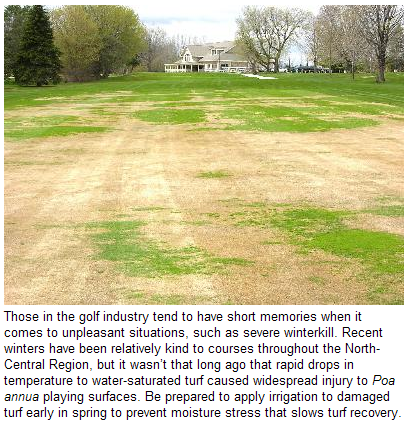 Not Only is Annual Bluegrass a Weaker Species in Summer, but…Winter?
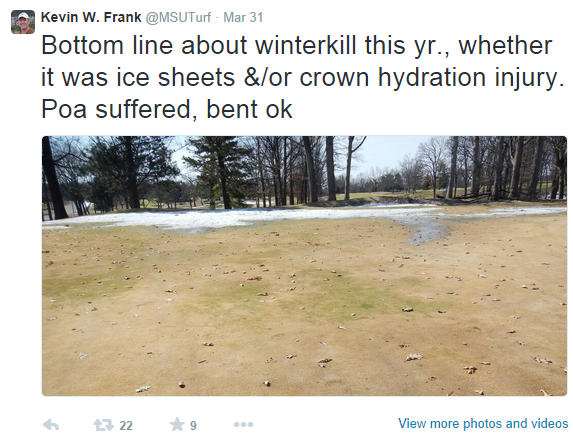 B. Vavrek, USGA Green Section
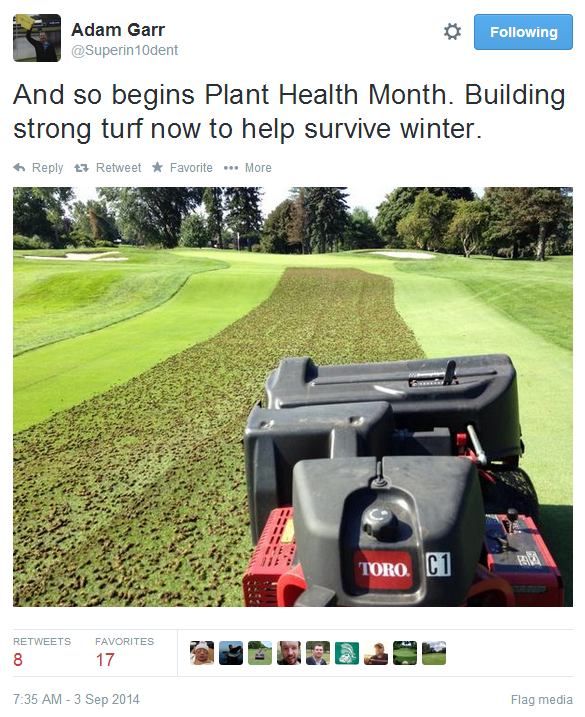 Do what you can NOW to take care of the Soil Environment
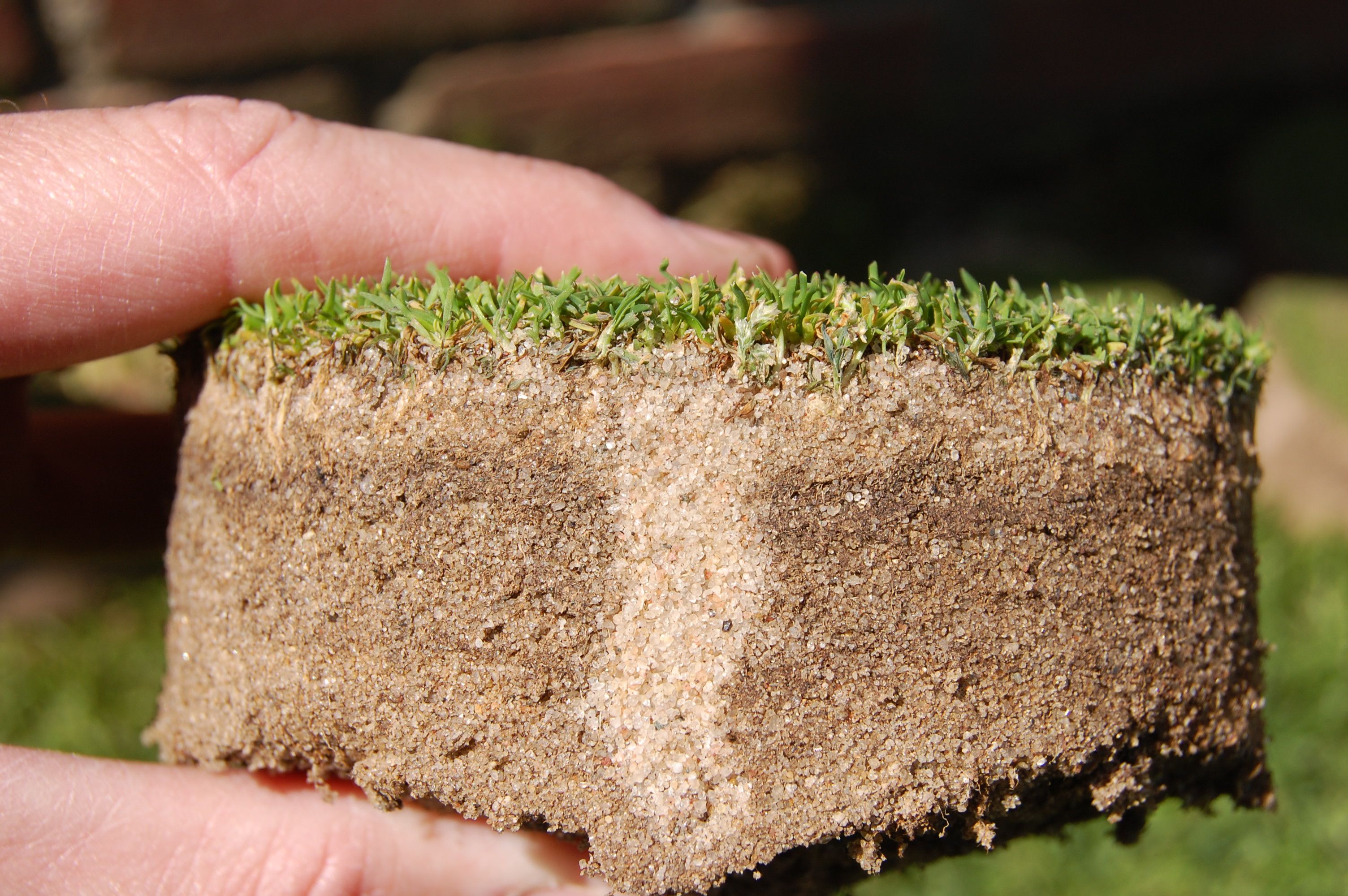 The Rootzone Matters!Plant crowns, or other growing points elevated from the soil/thatch interface are not well buffered from temperature extremes…
Other Thatch and Drainage Issues Must be Corrected
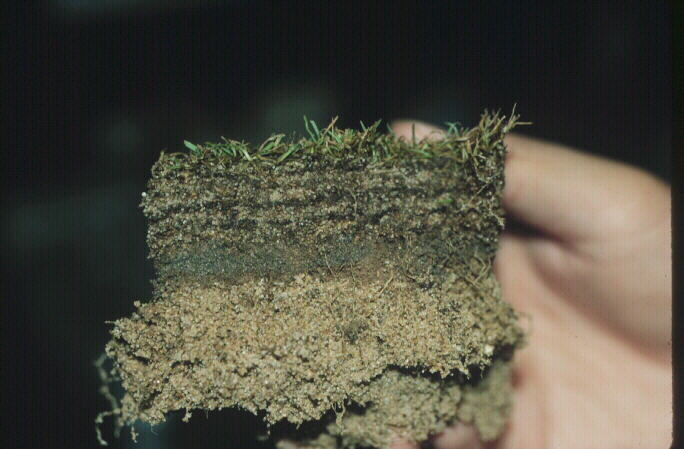 Excessive thatch and improper topdressing will contribute to layering.
This ultimately will limit the ability of the rootzone to drain/breathe (e.g. in extreme cases make it anoxic).
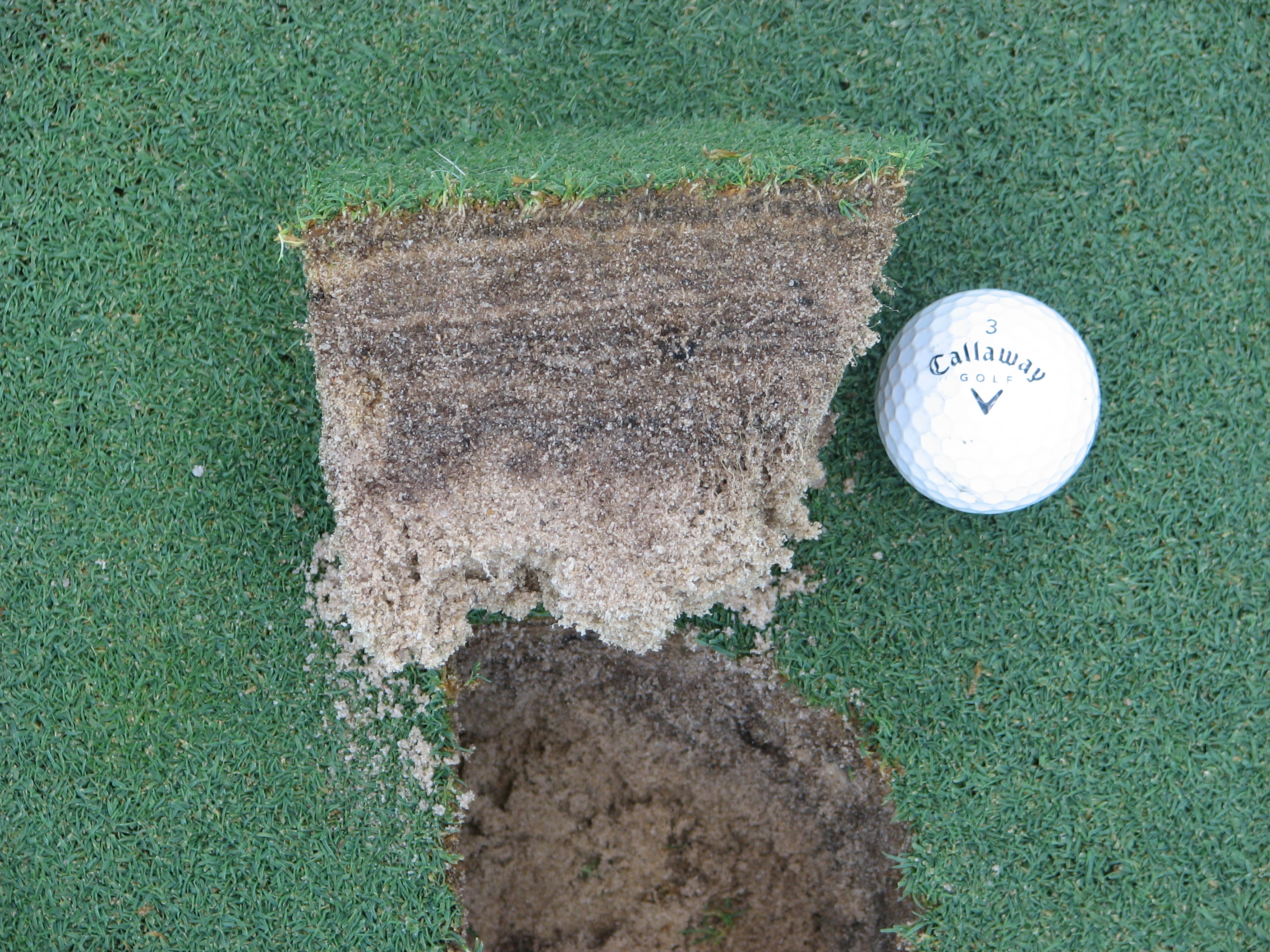 Take home point: Surface Organic Matter MUST be managed!!!
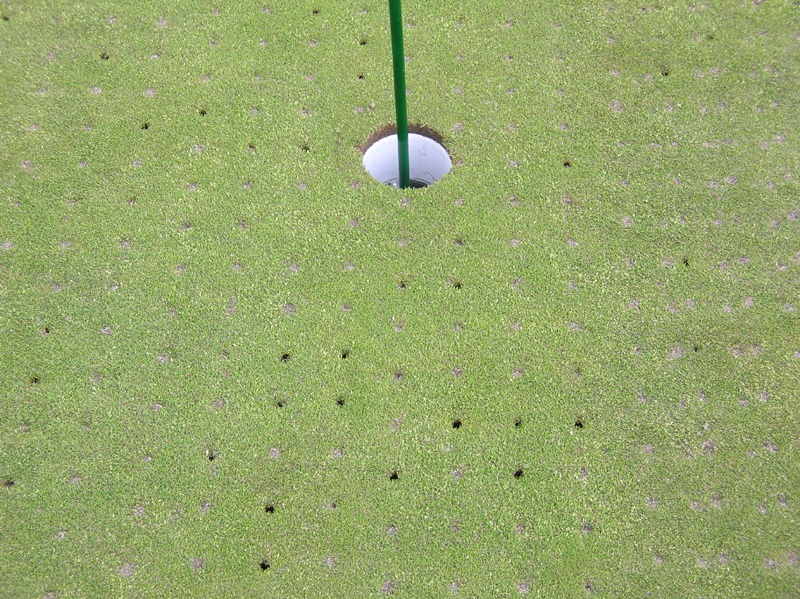 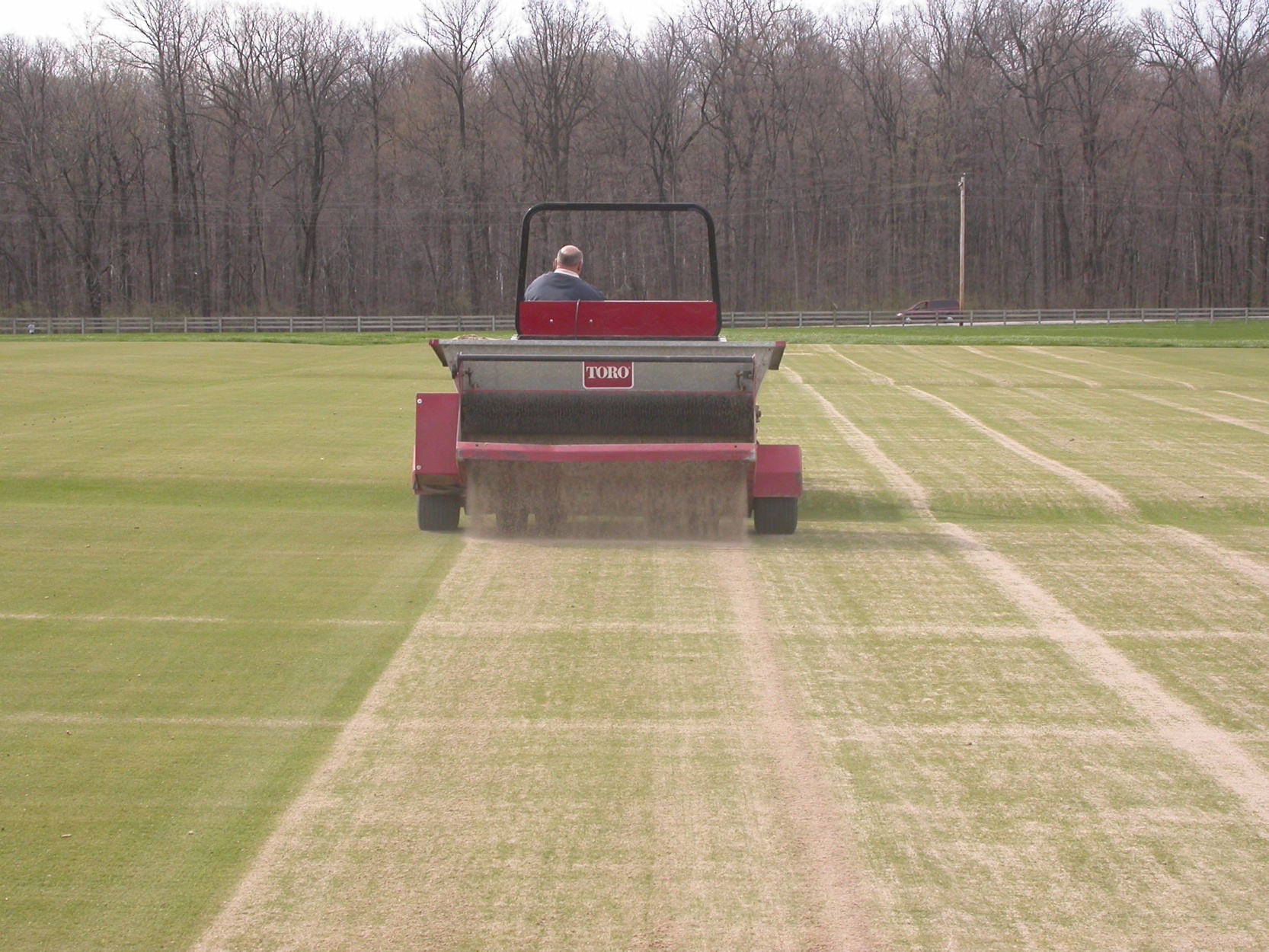 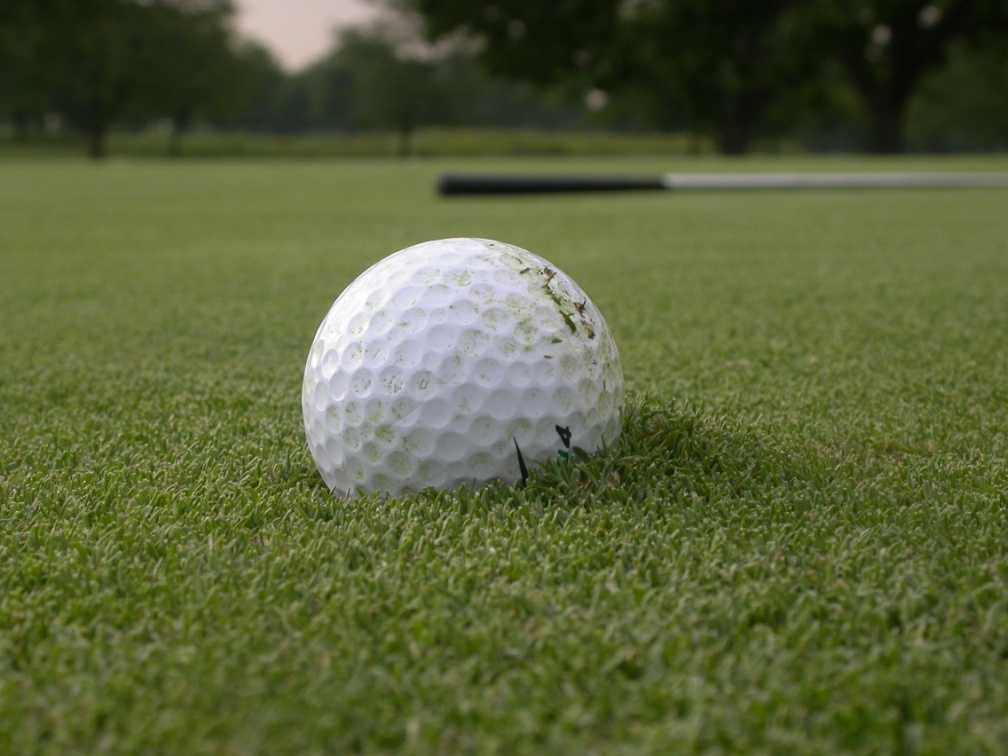 How much? Agronomists suggest targeting about 100-200 pounds of “dry sand”/1000 ft2
***Be aware of application depth and any potential mechanical injury issues (BRUSH/DRAG?)
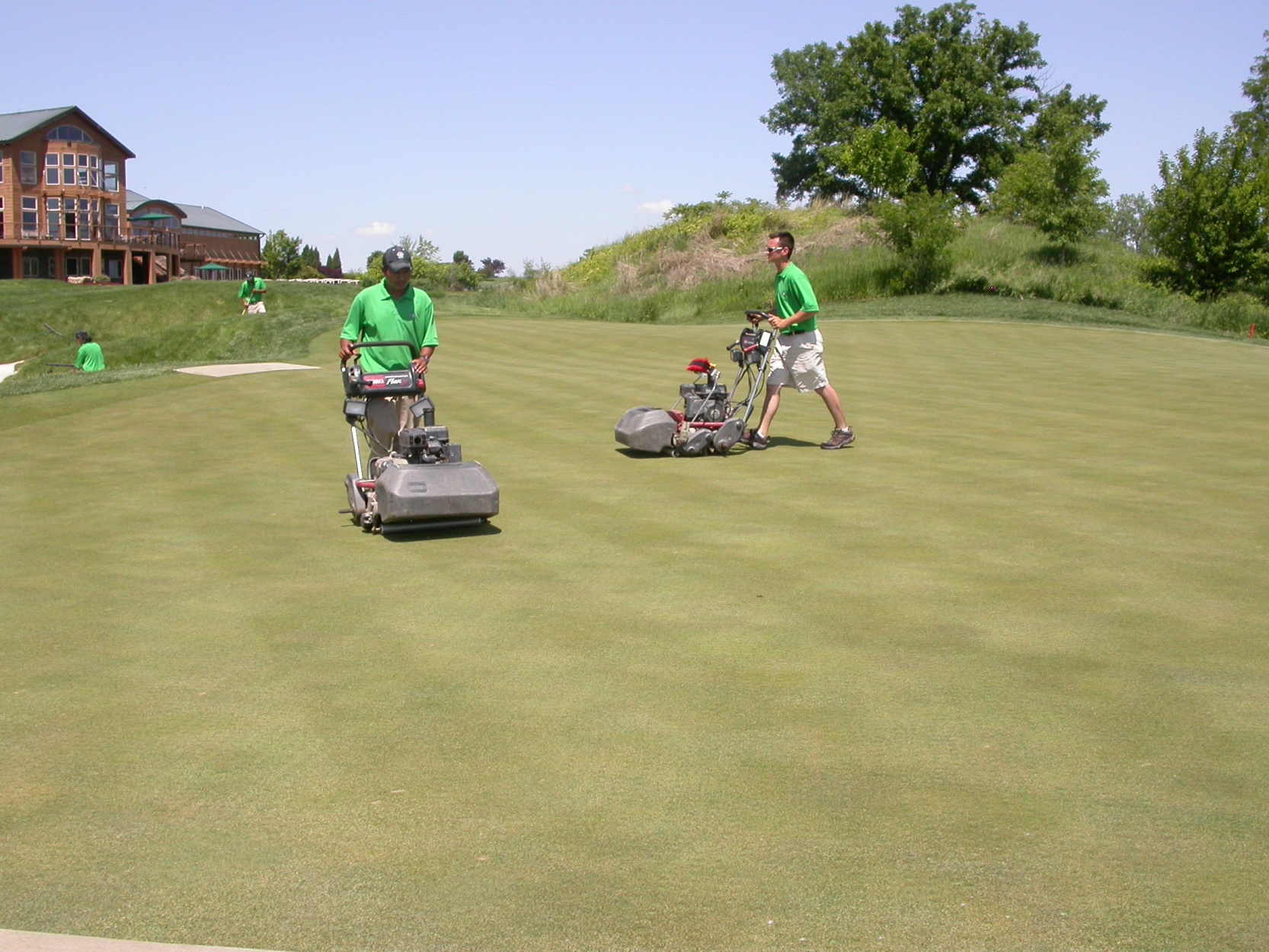 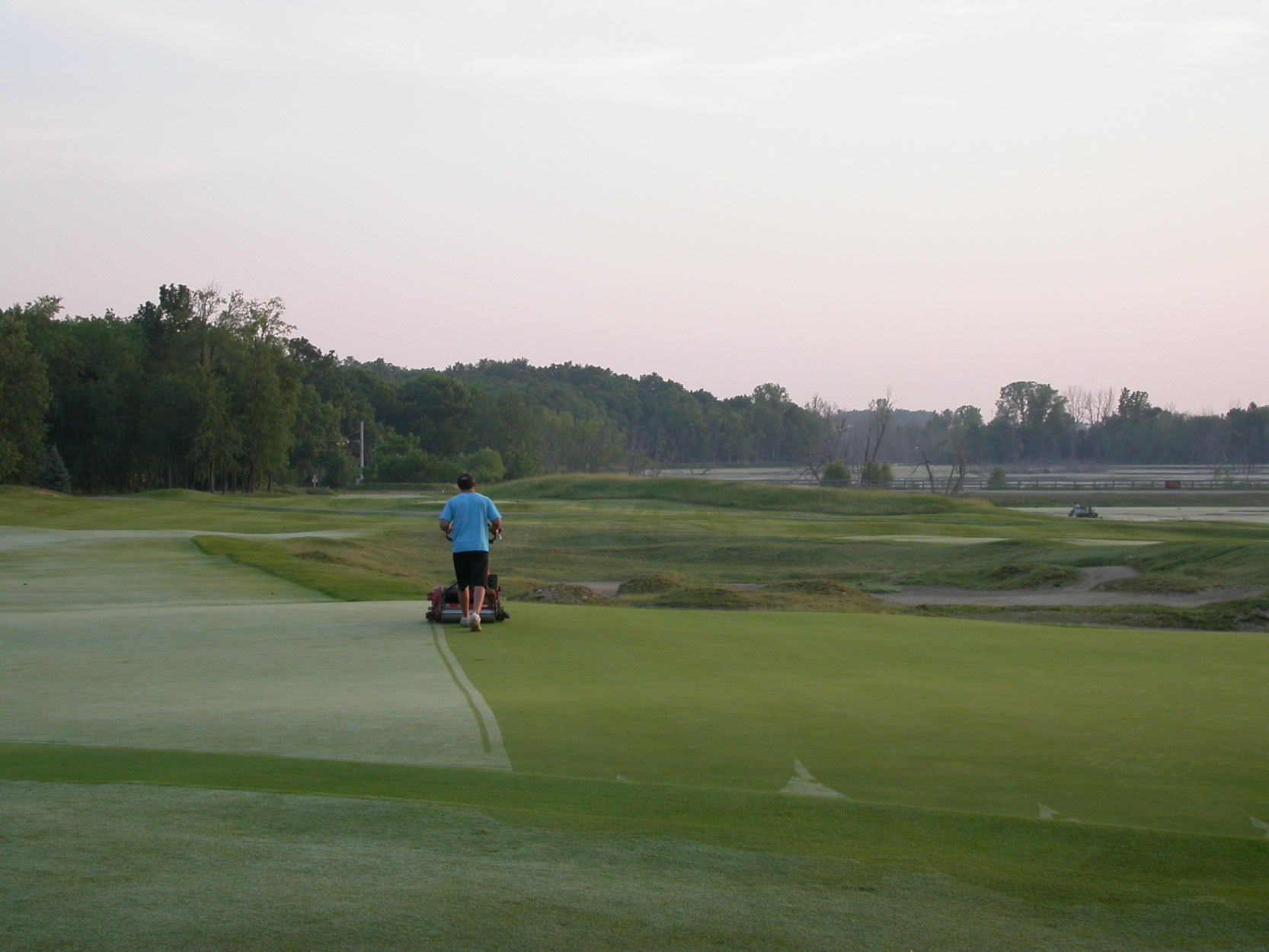 The Double Cut, The Swipe Cut, The Dry Cut and the List goes on….
The Most Basic of all Maintenance and Conditioning Practices… How much in fall?
Thoughts on Fertility?
The first answer is YES!!!
The second answer is a bit more complicated… How?
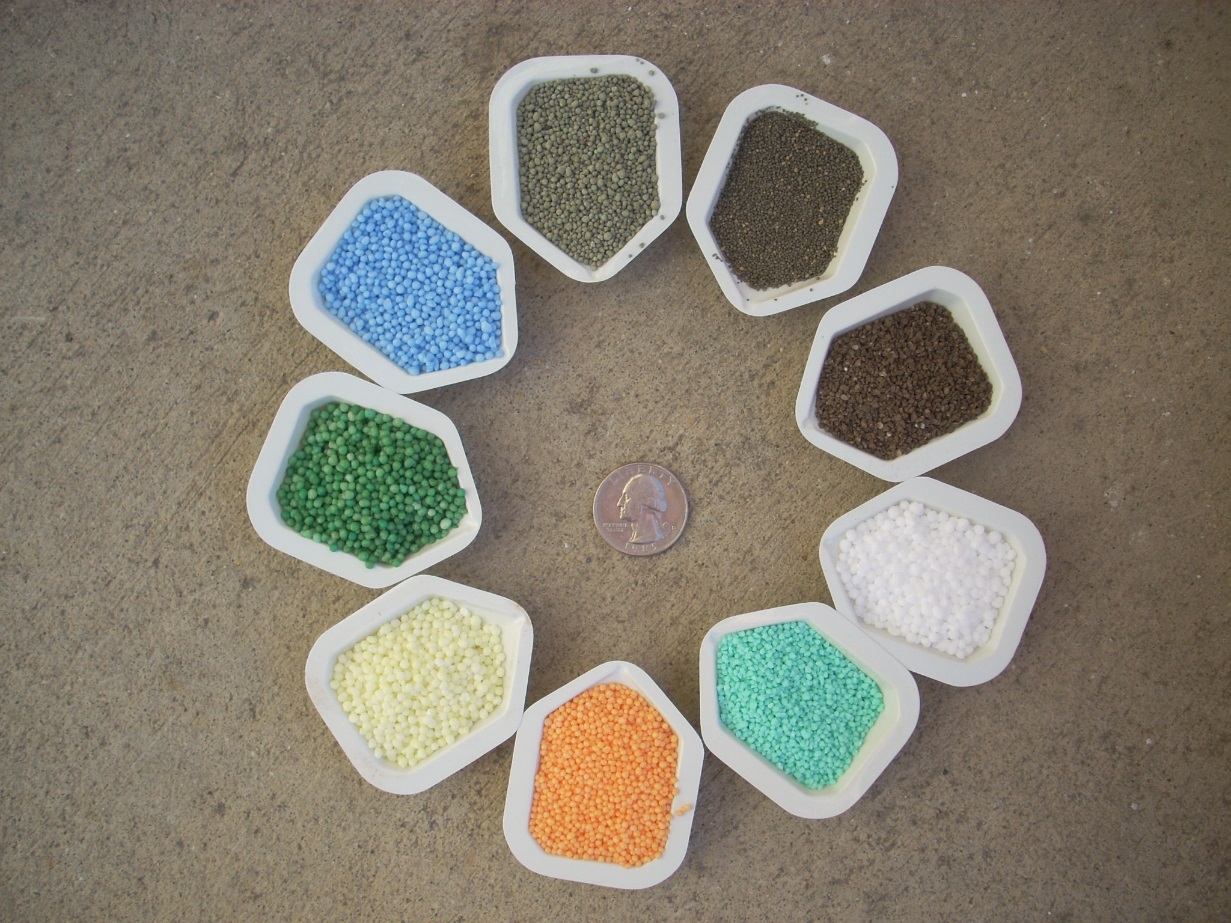 General Fertility Program?
Fall Nitrogen = Yes!!! But how…
Many product options… but your fertility program all begins with nitrogen fertility 
This nutrient is the catalyst for uptake of so many other nutrients
Goal: apply nitrogen in a controlled manner to NOT force too much leaf growth and not compromising root growth or carbohydrate storage.
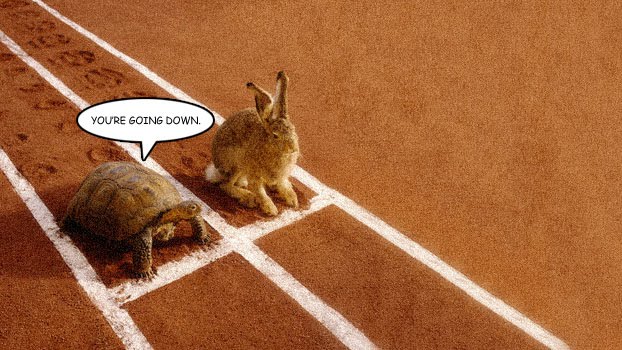 General Fertility Program?
Goal: apply nitrogen in a controlled manner to NOT force too much leaf growth and not compromising root growth or carbohydrate storage.
Light, frequent applications with soluble sources early in the autumn Sept-Oct. then transitioning to careful controlled applications later in the season.
Perhaps moving to a bit more controlled release sources later in the season or very low rates of soluble sources
Application technology???? Granular vs. liquid applications?

Late fall “dormant” applications with controlled release N-sources should not affect the hardening off process.

Ultimately: Remember N fertility should be applied to stimulate and support the CHO reserves (It’s all about the BASE/CHO’s)
General Fertility Program?
In addition to your Nitrogen strategy, what nutrients are already present/absent?
If there are “macro-nutrient” deficiencies (P-K-Ca-Mg-S) these need to be corrected.
Some studies suggest a 1:2 ratio of nitrogen and potassium to improve winter hardiness
But… if soil is not deficient then there is likely no need for excess potassium
Programs?, Supplements?
It all comes back to ensuring there are no limitations to plant optimum plant health….
Soil testing, the use of soil supplements?
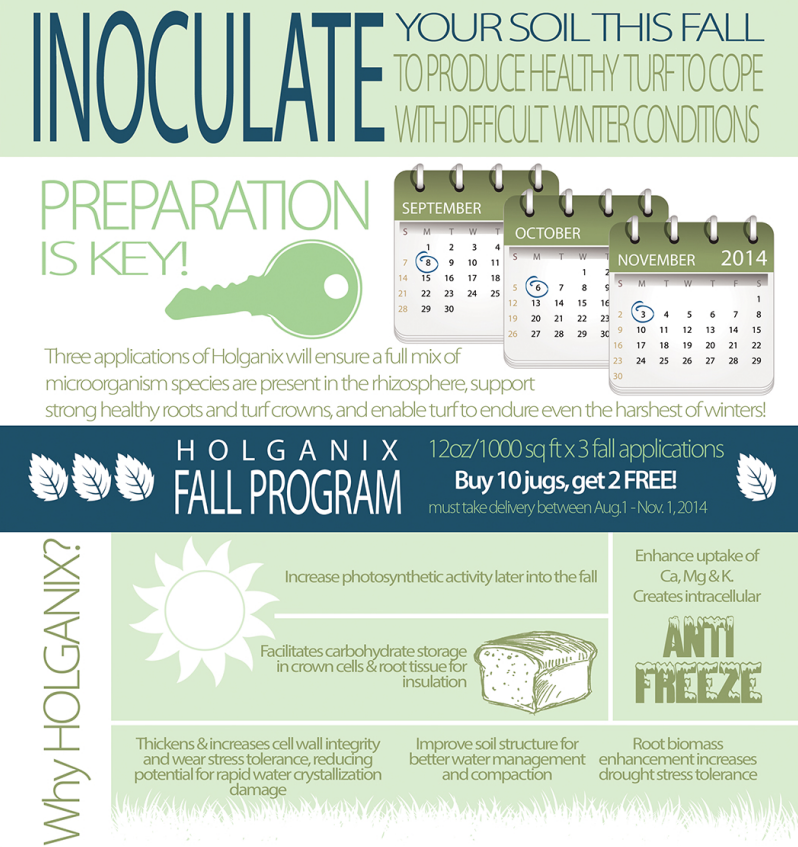 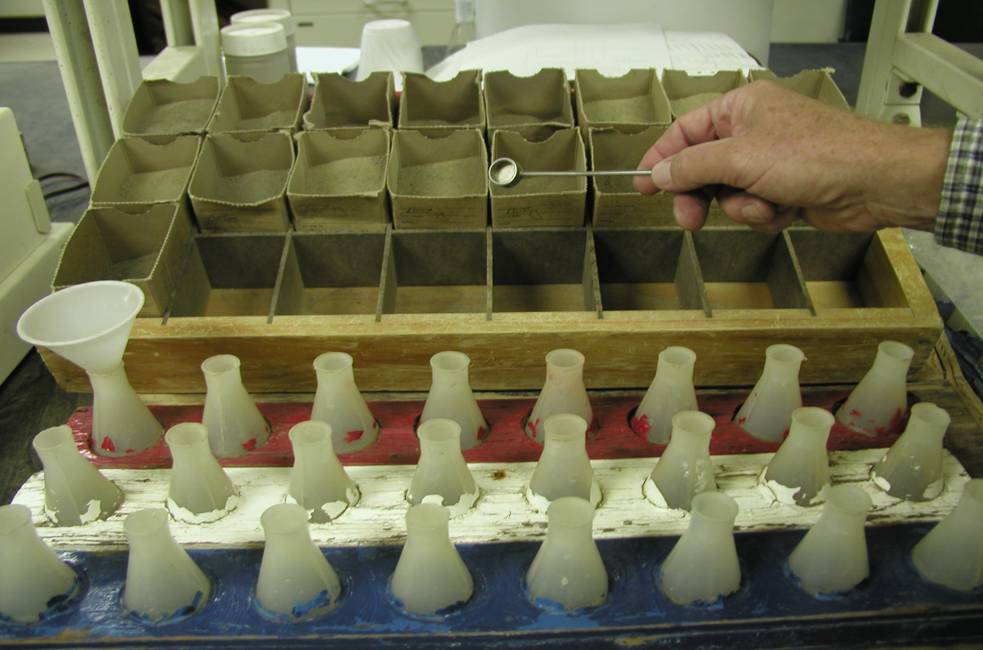 Agronomic Components of Sustainability Equation-Fertility
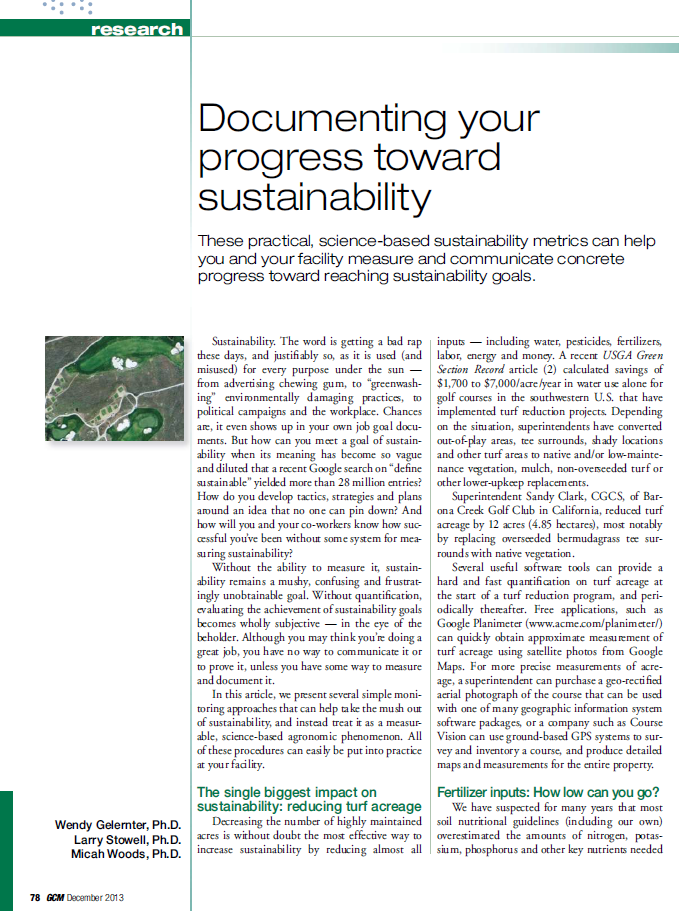 Note…. As we go toward lower nutrient application goals, the importance of soil biology will likely plays an even larger role in our programs. 
We still have A LOT to learn/understand in this area.
An example: Mycorrhizae and P?
MN (an early zero P state!)
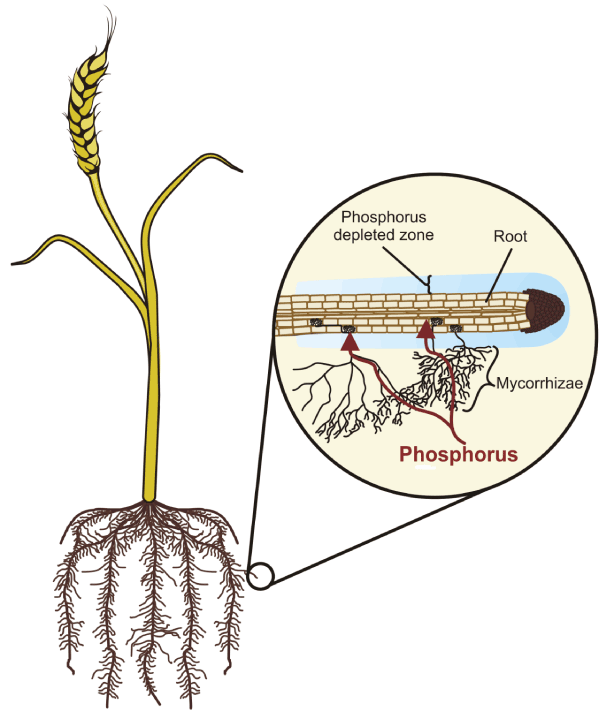 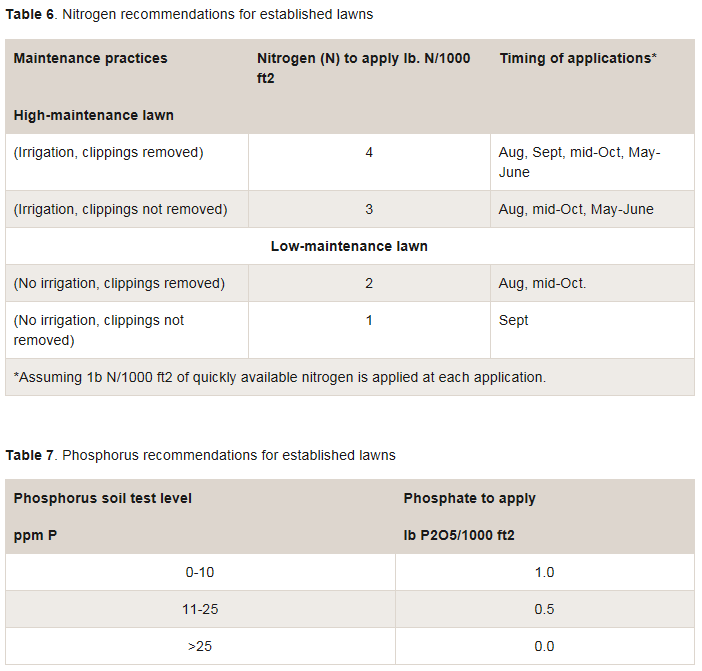 An example: Mycorrhizae and P?
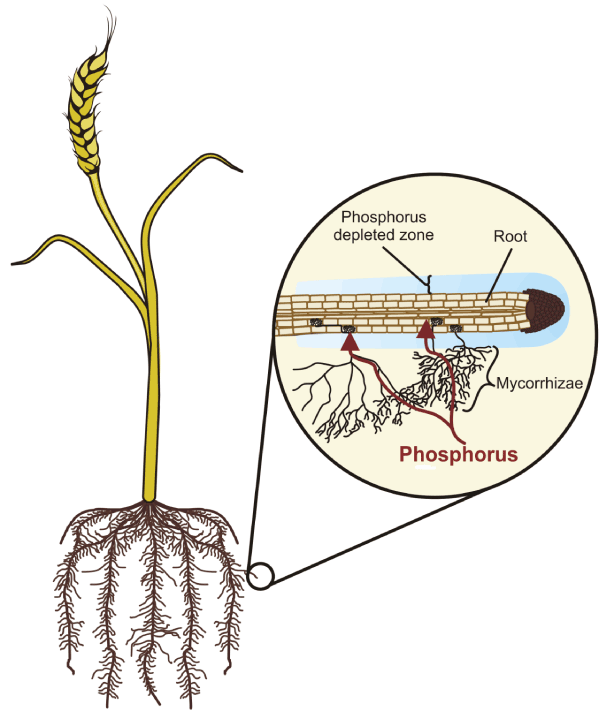 MN (an early zero P state!)
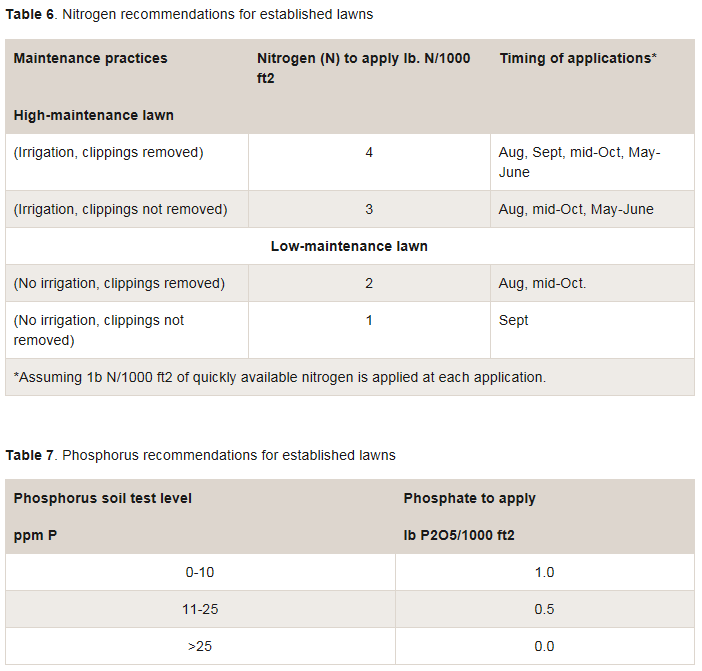 The benefits of mycorrhizae are greatest in P-deficient soils and decrease as soil phosphate levels increase (Schubert & Hayman, 1986). 
The benefits of mycorrhizae are greatest when soil phosphorus levels are at or below 50 ppm (50 mg kg -1).
Rethinking Species and Fertilization Practices, “Sustainable Systems”?
Ongoing research with grass and “micro-clover” mixtures???
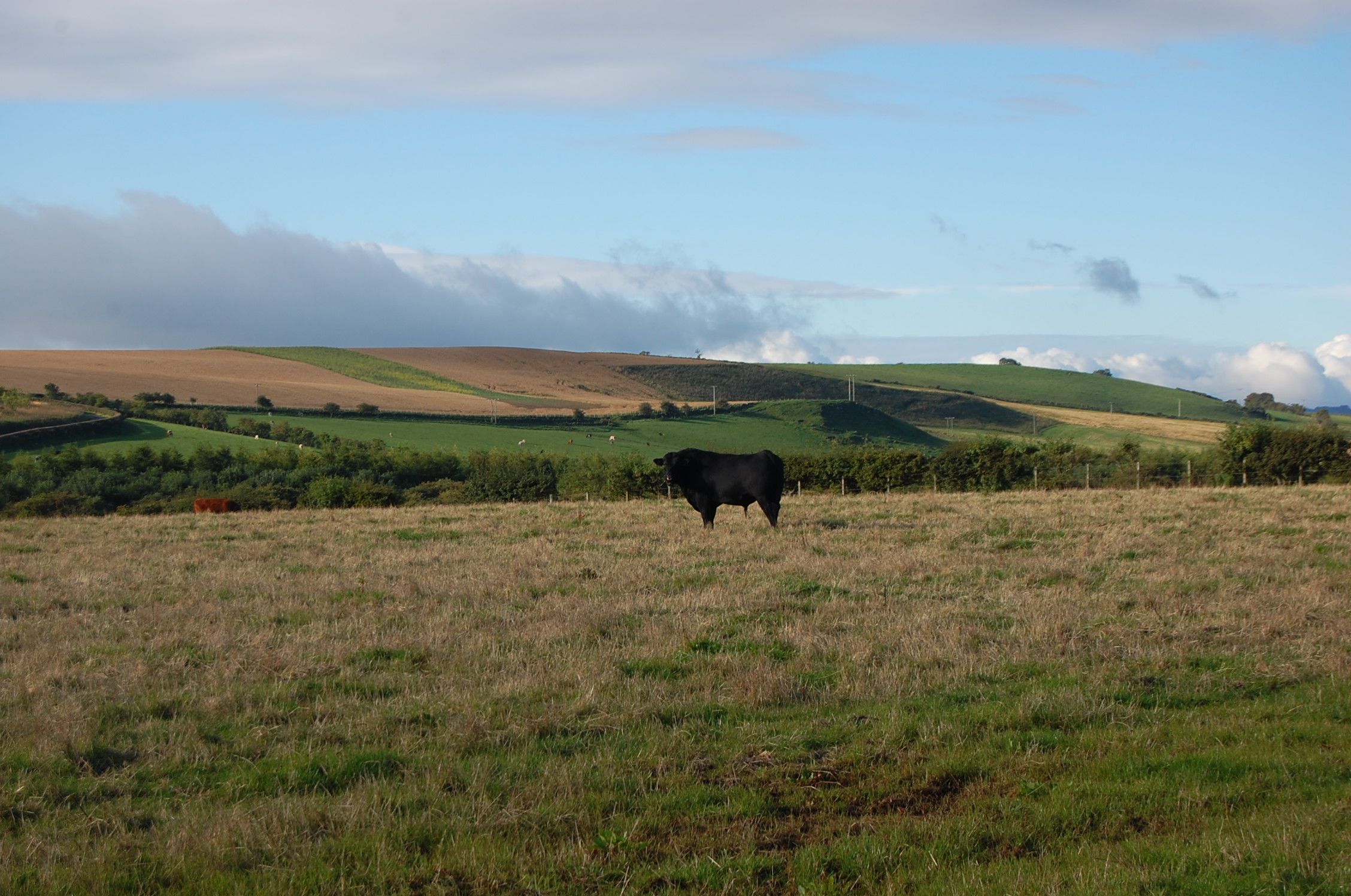 Gratuitous Livestock Image:Black Angus
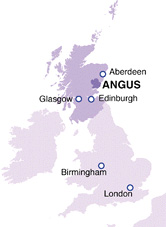 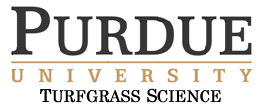 46
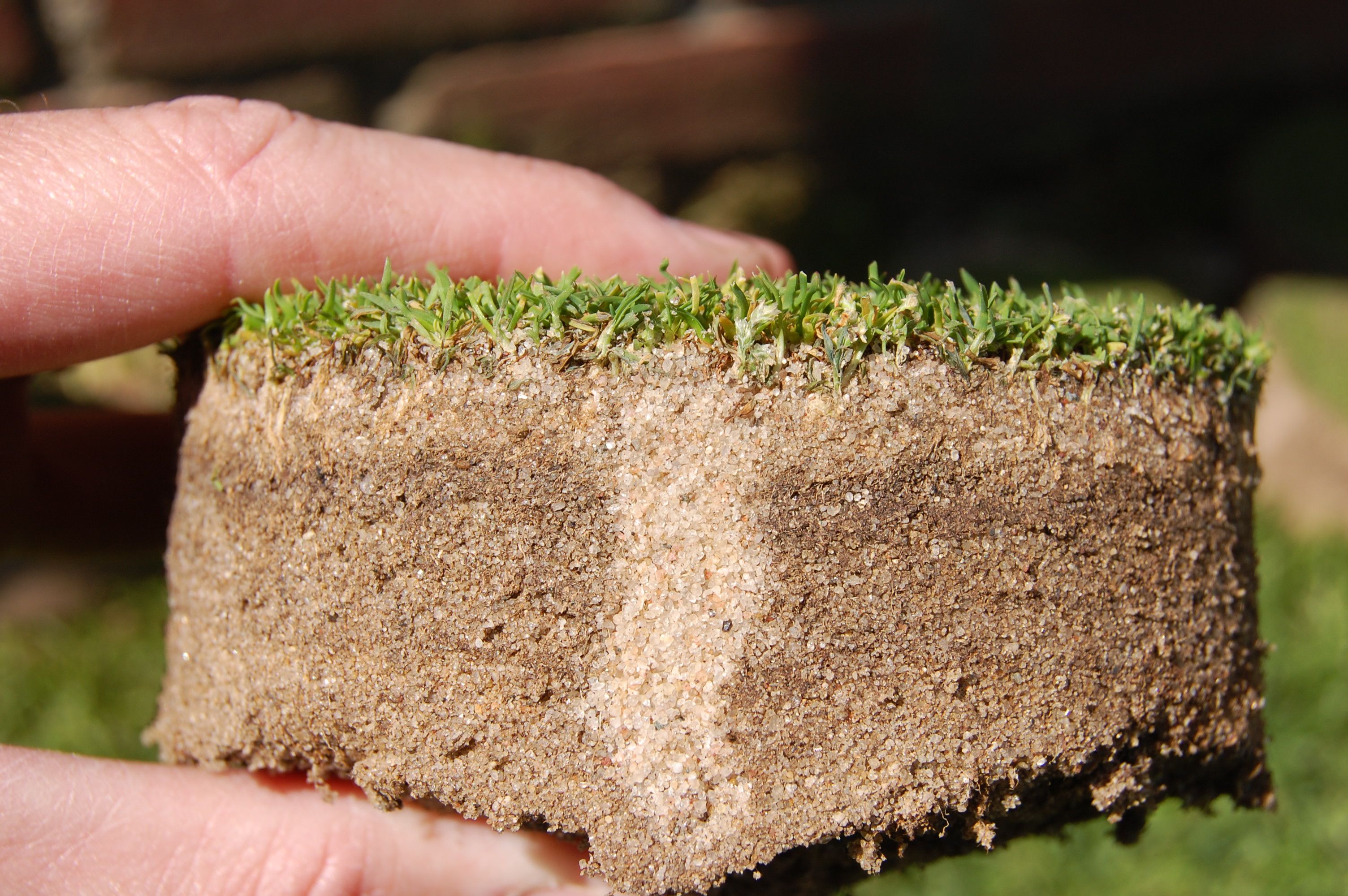 It’s all about the BASE!
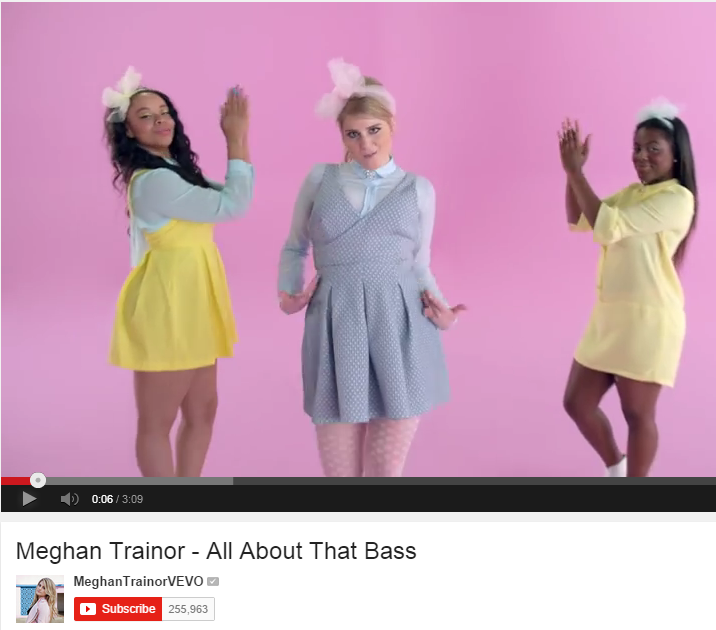 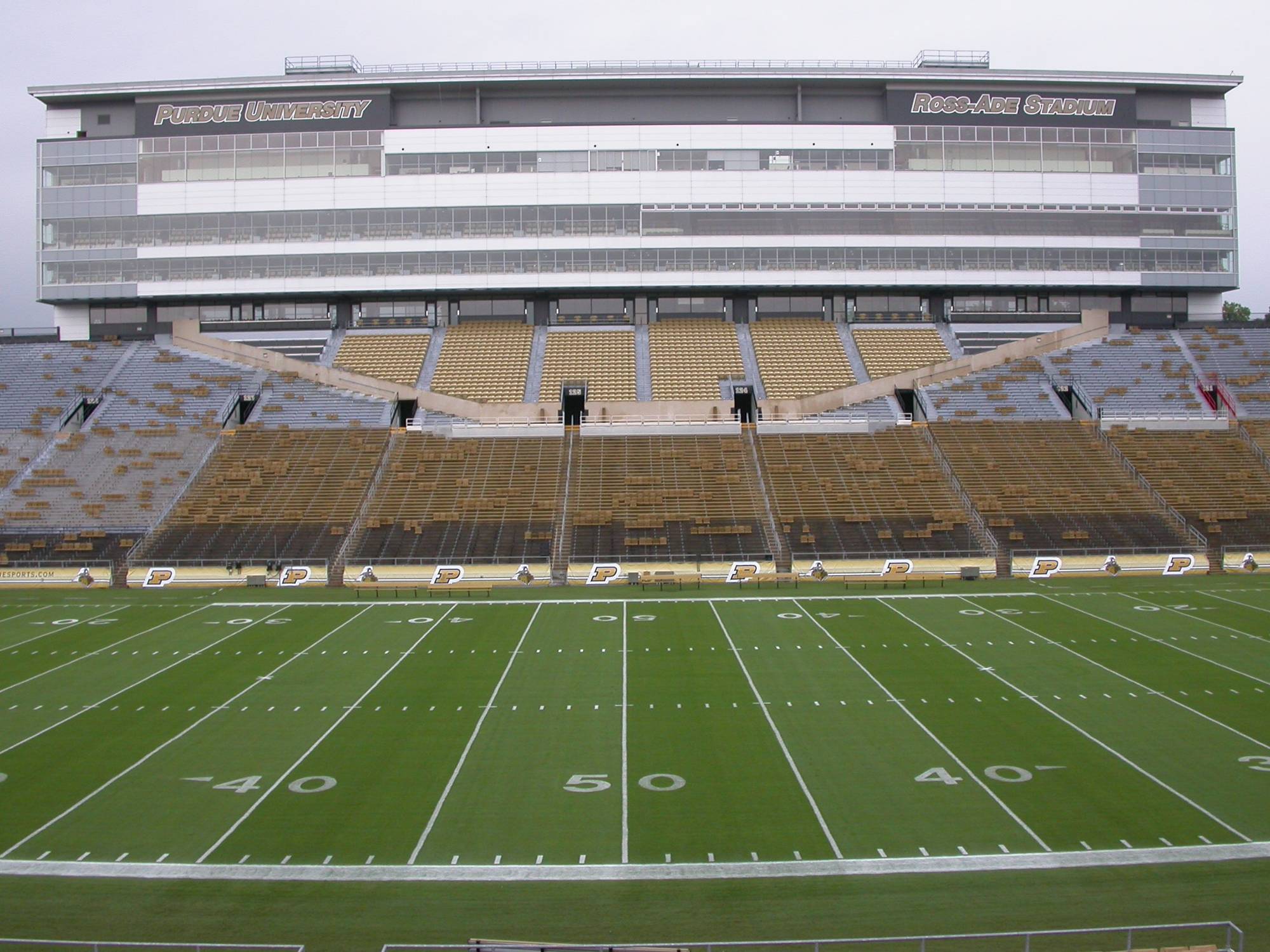 Should you be interested in contacting me to discuss further. 
Email: cbigelow@purdue.edu 
On “The Twitter”: @BIGTurfTeaching
Thank you….